2024 Global Space-based Inter-Calibration System (GSICS) Annual Meeting
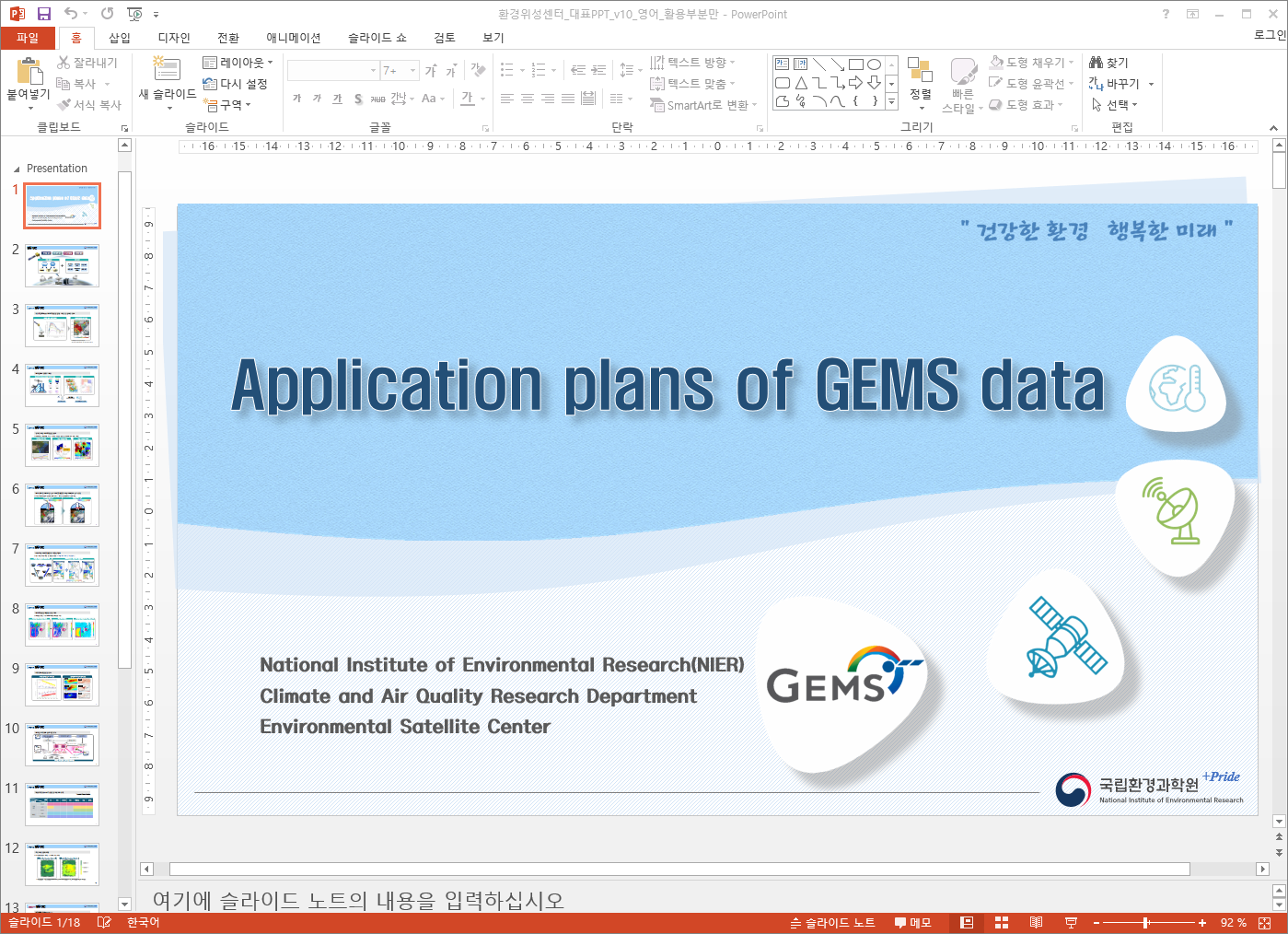 Current Status of Geostationary Environment Monitoring Spectrometer (GEMS)
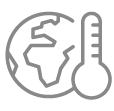 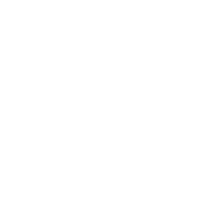 Kyunghwa Lee, Jaehoon Jeong, Jeonghyeon Seo, Mijeong Kim, Dongwon Lee
Environmental Satellite Center (ESC)
 National Institute of Environmental Research (NIER)
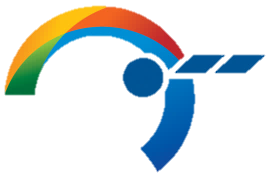 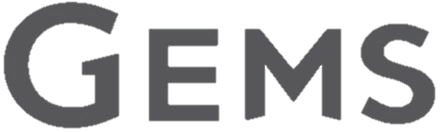 Myoung-Hwan Ahn, Mina Kang, Mijin Eo, Yeeun Lee
Climate and Energy Systems Engineering/Social Economy 
 Ewha Womans University
Introduction of GEMS
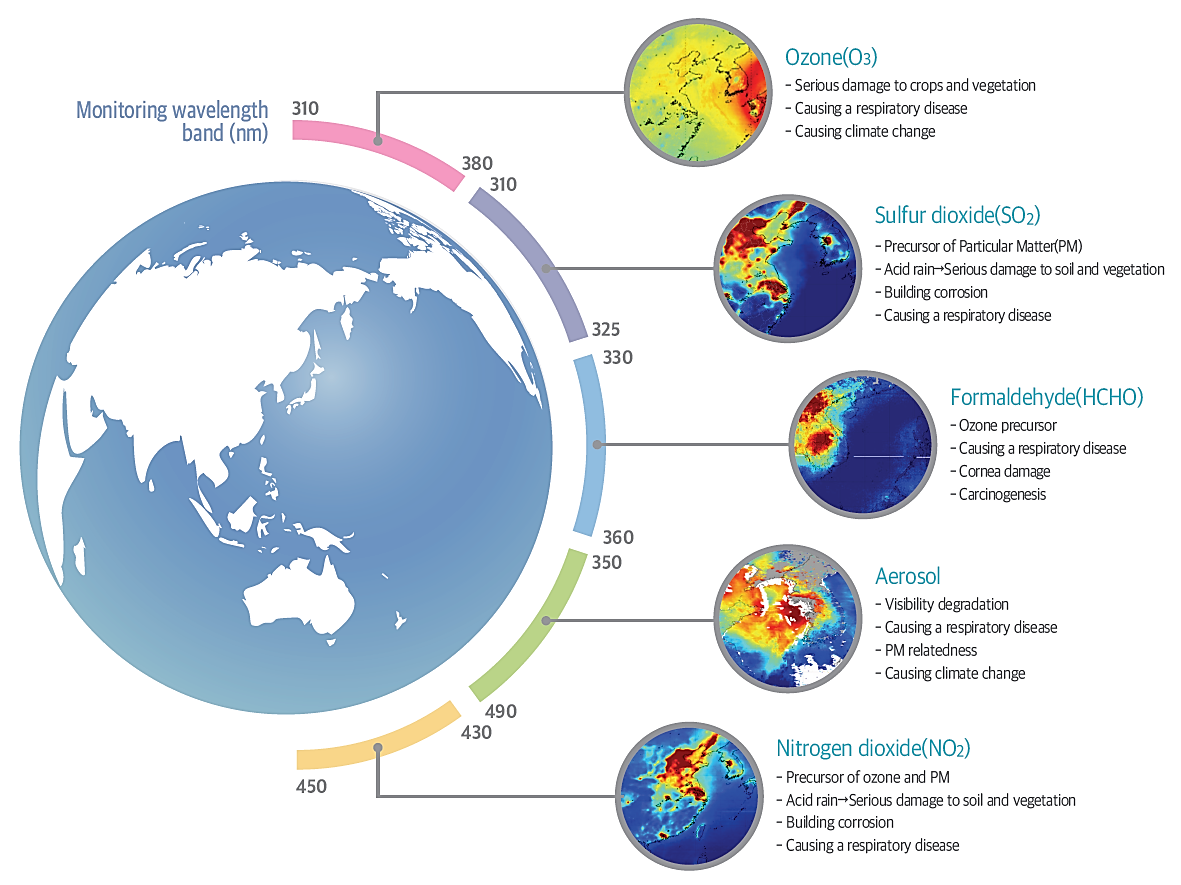 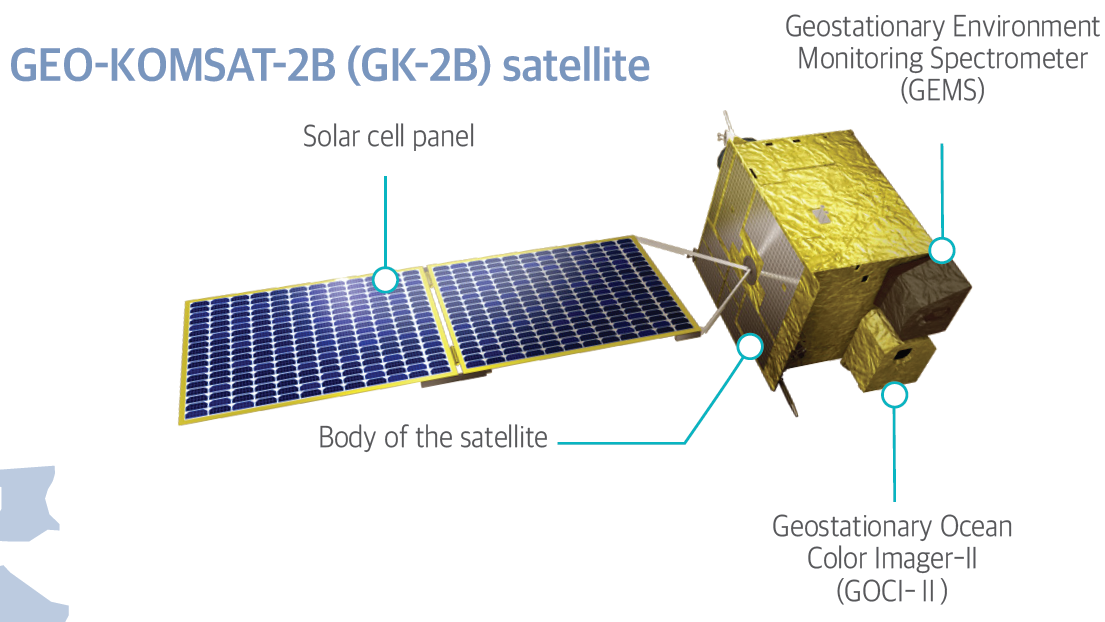 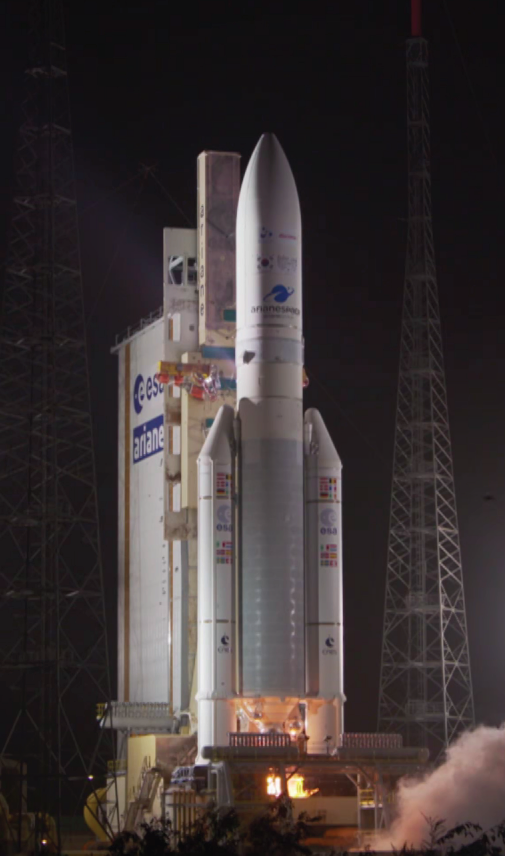 Launch of the first UV-visible geostationary hyperspectral imager : 18 FEB 2020
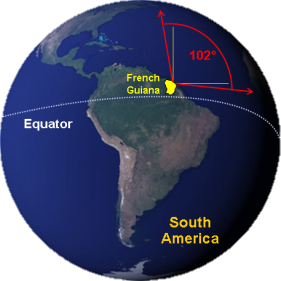 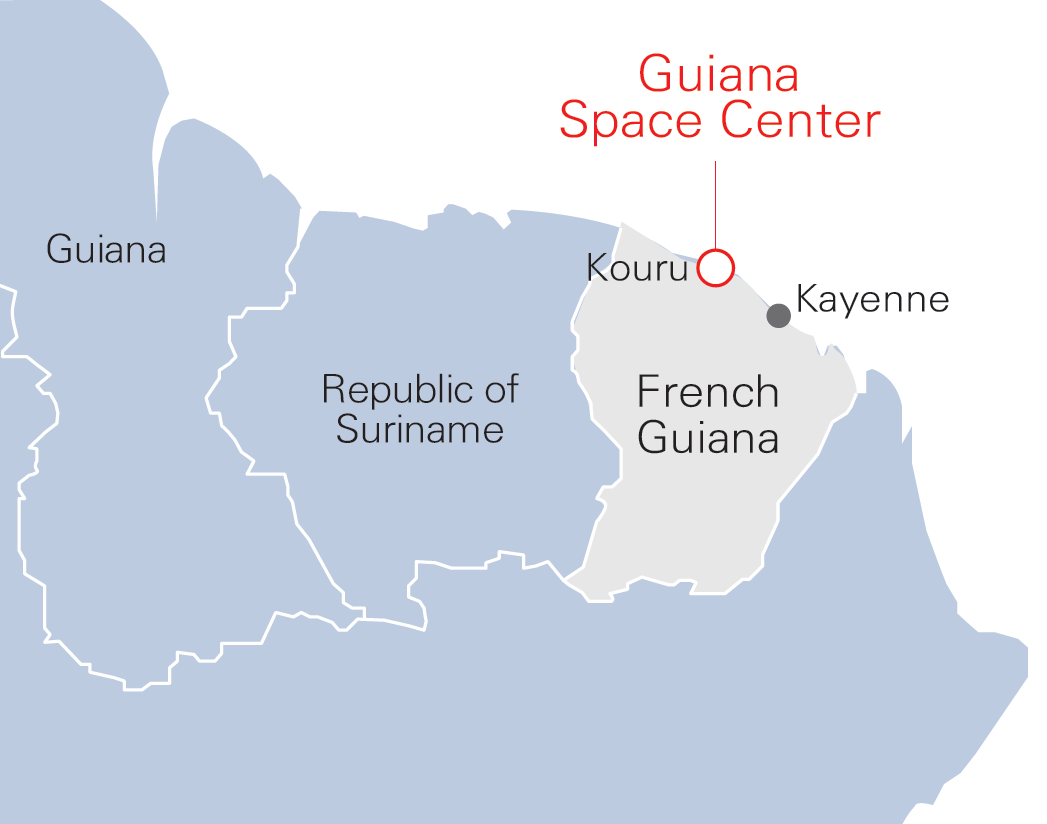 2
Introduction of ESC
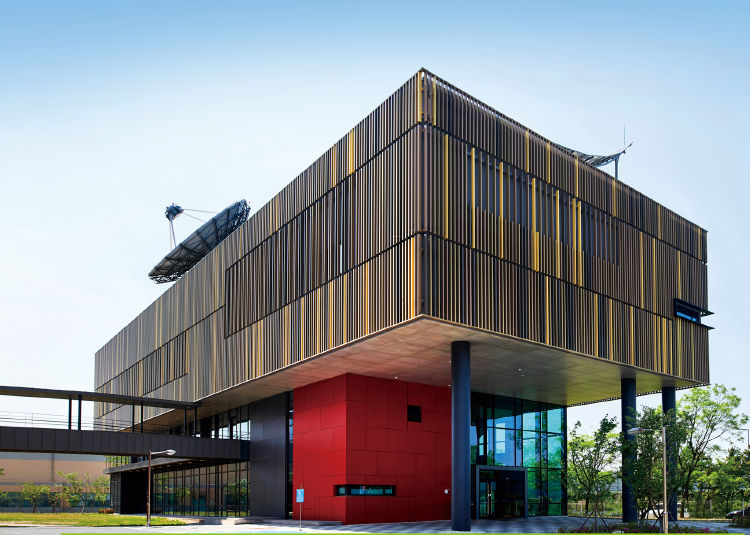 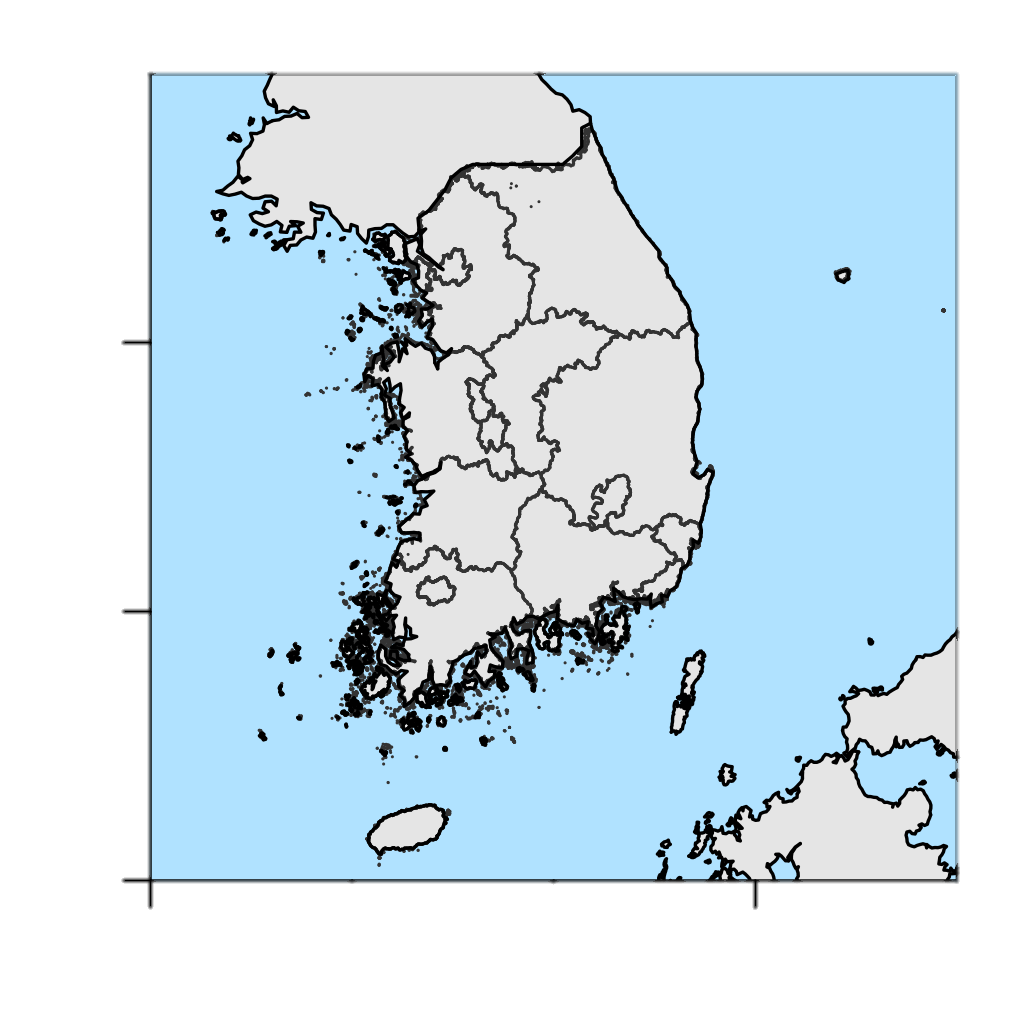 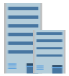 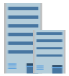 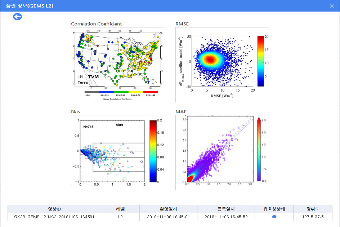 ESC
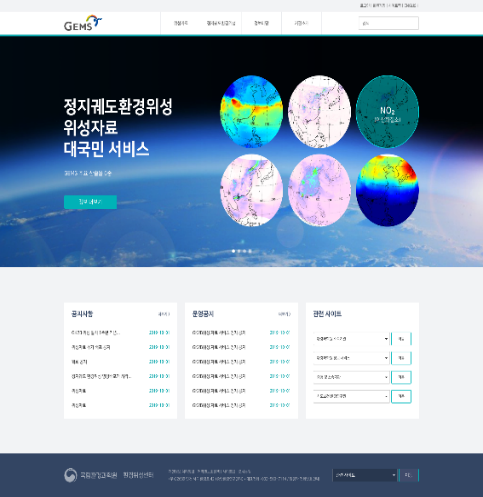 Universities
Institutes
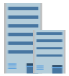 Roles of National Institute of Environmental Research (NIER) for the GEMS operation
Data processing (L0-L4) & analyzing
Distribution
Validation
Air Quality Forecasting Center
Receiving
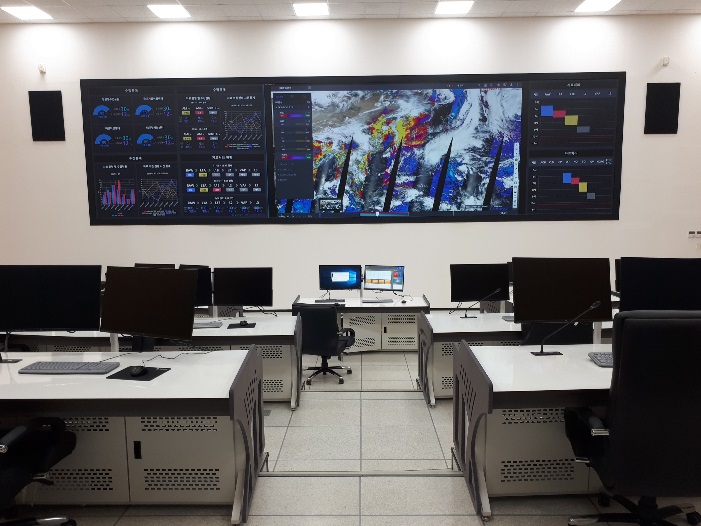 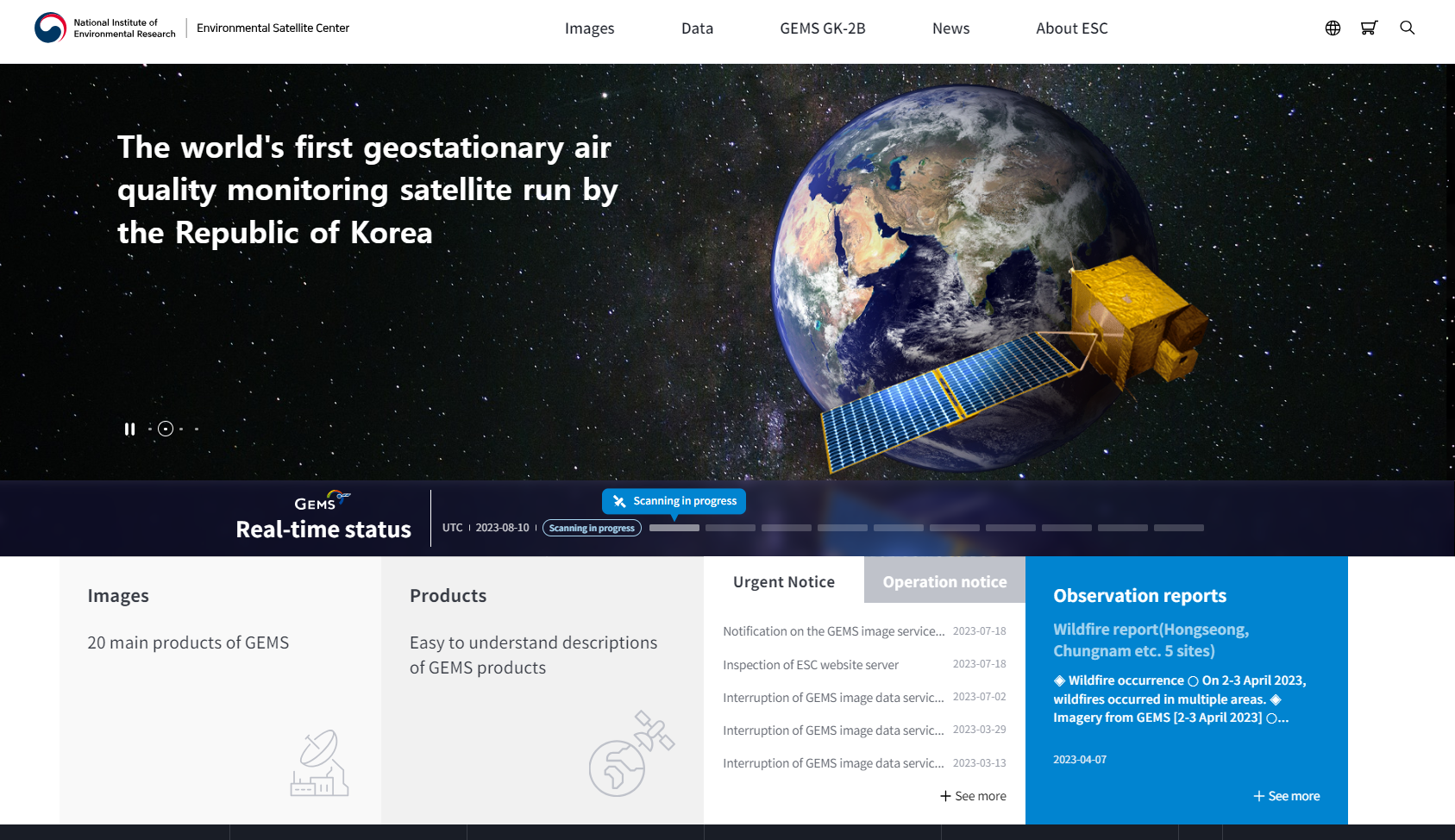 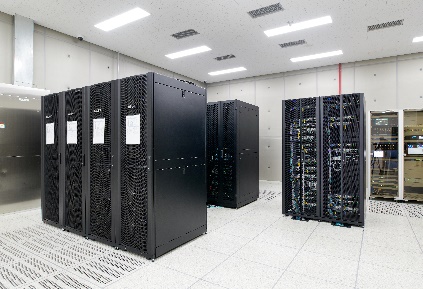 Now
LEOP
IN-Orbit Test (IOT)
L2 production / Validation
Distribution of image files
Distribution of NC files
Public service
(http://nesc.nier.go.kr)
Data back-up & archiving
8 Mar. 2020
Oct. 2020
Monitoring
Mar. 2021
19 Feb. 2020
Launch
Jun., Nov., 2022
3
Current status of GEMS
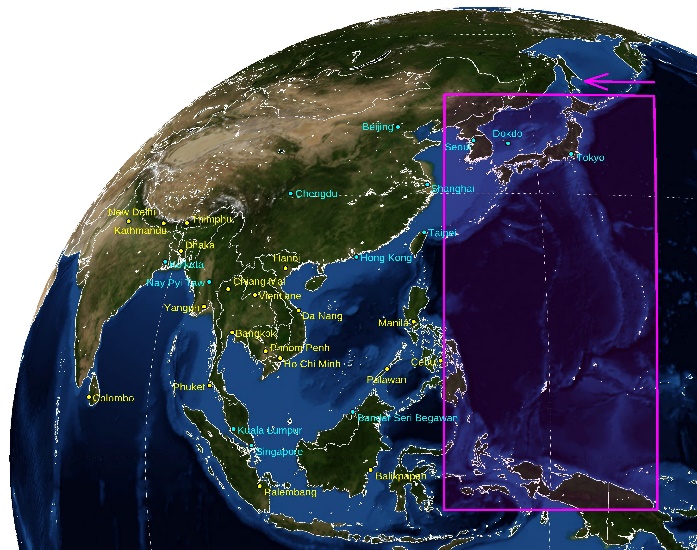 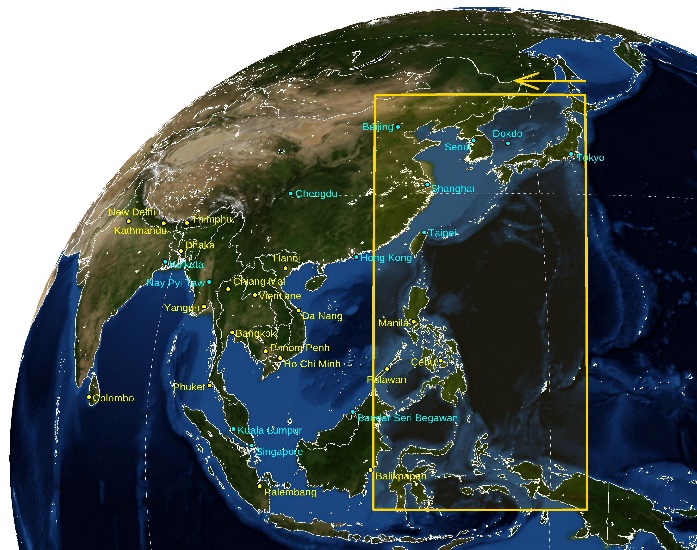 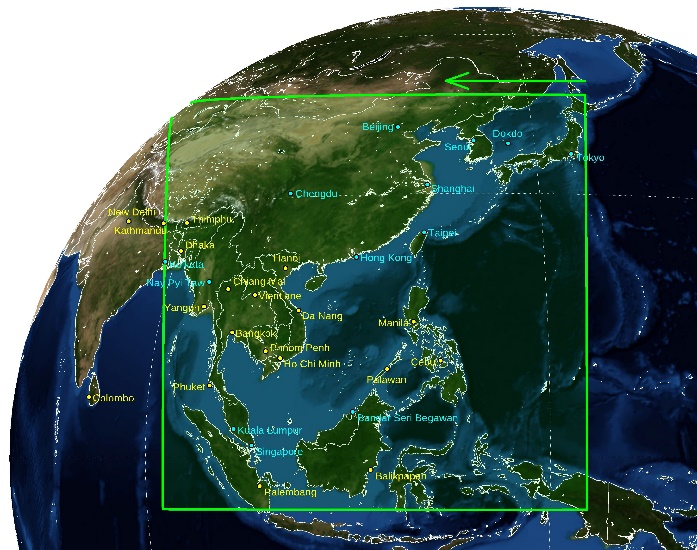 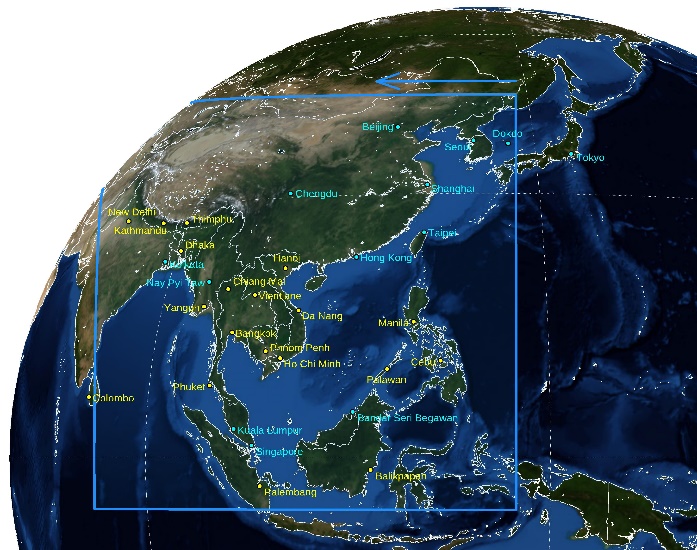 Half East
(HE)
Half Korea
(HK)
Full Central 
(FC)
Full West 
(FW)
-
+
Change
Reschedule of GEMS observation since 1 FEB 2024
4
Current status of GEMS
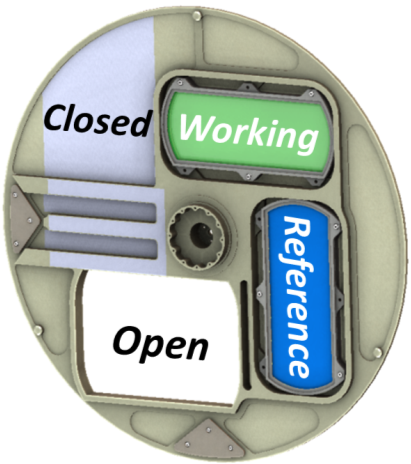 Transmissive
Diffusers
Scene Selection Wheel
Calibration Mechanism Assembly
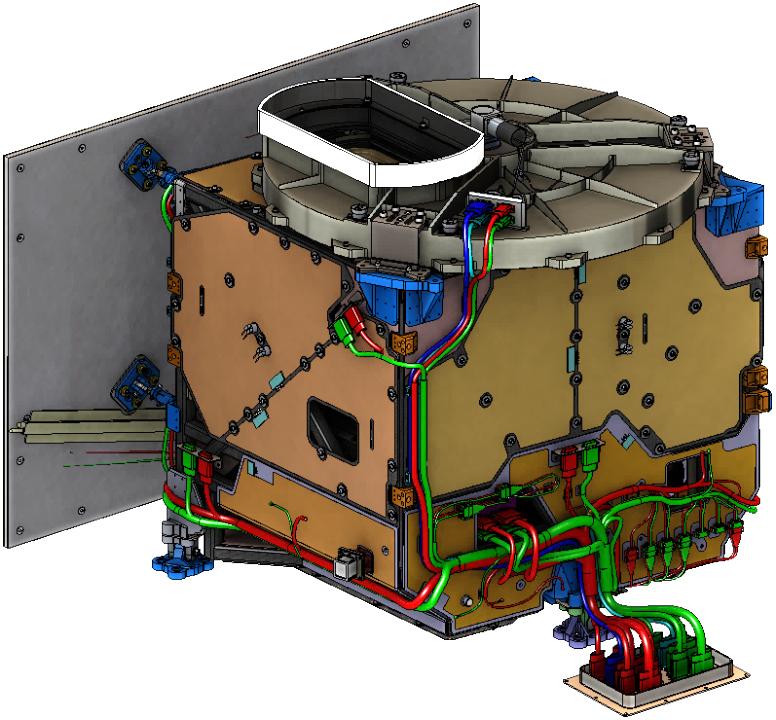 Monitoring and maintaining calibration
Aperture
Radiator Assembly
Thermally-Controlled Composite Structure
WSD: Working solar diffuser
RSD: Reference solar diffuser
CMA: Calibration mechanism assembly
LED: Light emitting diode
CCD: Charge-coupled device (a light-sensitive integrated circuit)
Image credit: Ball
5
Current status of GEMS
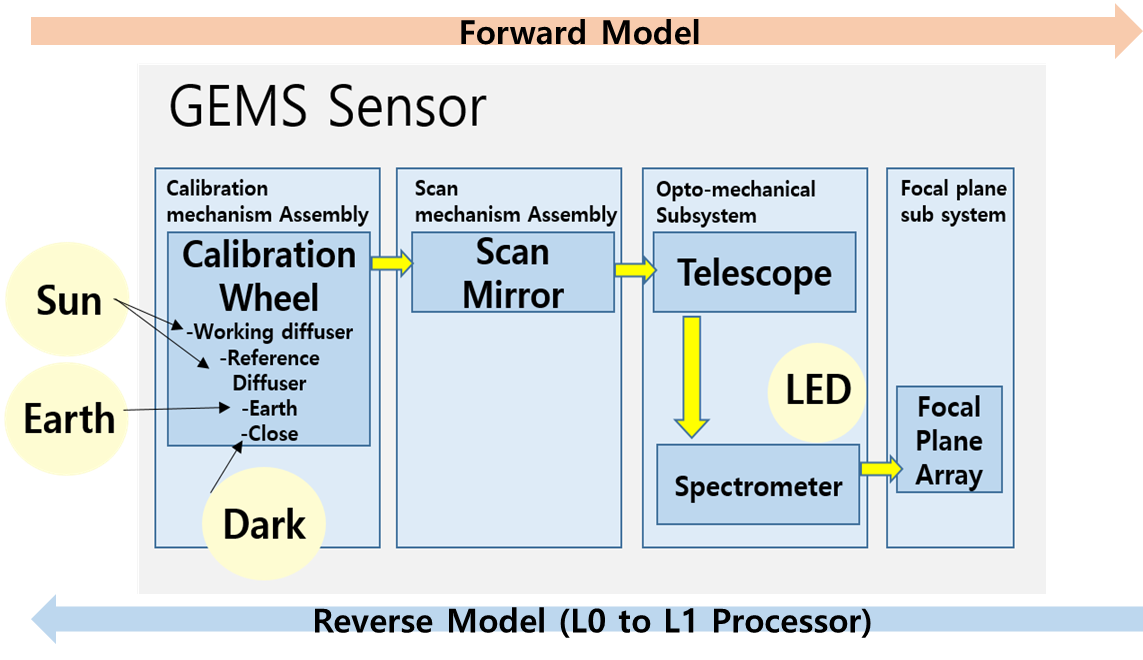 L1 production processes
6
Done
< Earth Scene>
< Solar Scene >
Proceeding
L1B Output
L1B Output
L0 Input
Spatial Registration
Spatial Registration
Co-addition Correction
2-Pixel Binning
2-Pixel Binning
Crosstalk Correction
Pixel Flagging
L1A Output
L1A Output
Nyquist phase Correction
Spectral Shift Correction
Spectral Shift Correction
Electronic Offset Correction
Diffuser BTDF Correction
Linearity Correction
Radiance Calibration
Irradiance Calibration
Smear Correction
Stray Light Correction
Gain Correction
Integration time Correction
Geometric Calibration
Dark Correction
PRNU Correction
Current status of GEMS
☯  Dark current
The pixel-averaged dark current has increased approximately 7.63% for 3.5 years (or 0.005 % per a day)
The half width has increased by about 9.4 %
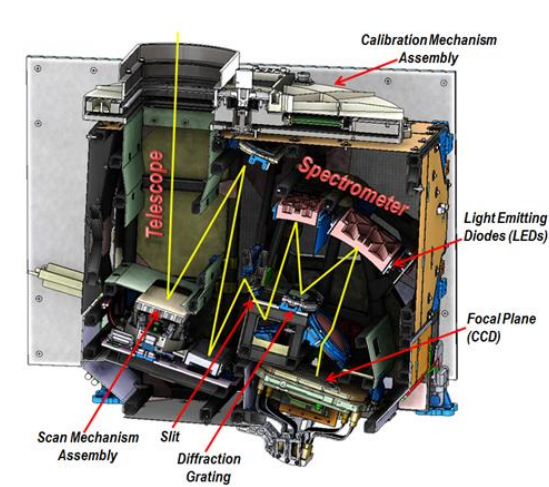 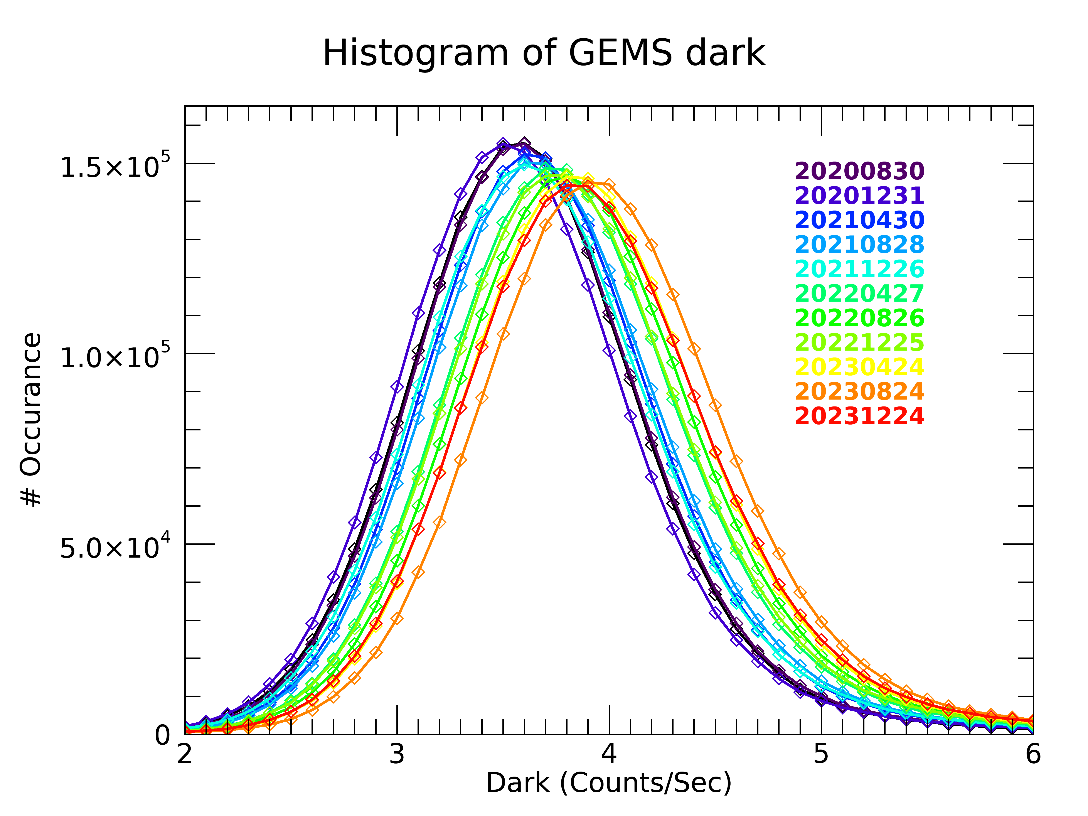 Monitoring long-term GEMS data
Common
Courtesy: BATC
7
Current status of GEMS
☯  Bad pixel
☯  Non-linearity
Hot pixels are continuously increasing with an e-folding time of about 21 years
Cold pixels are consistently maintained
Signal drift is about 0.04 %, caused by the instability of the LED lamp
Time series variance is less than 0.2 % (@CCD full well capacity, 5-95 %)
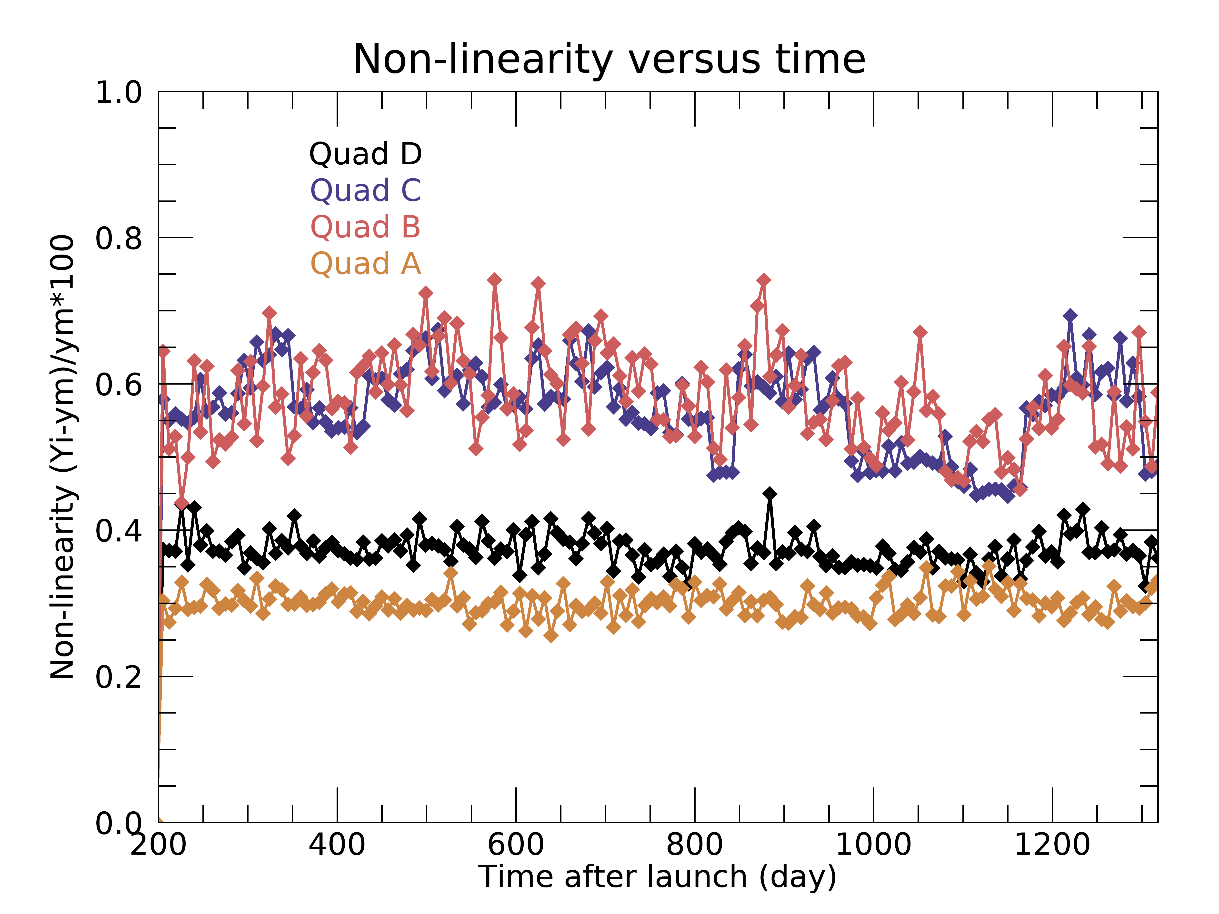 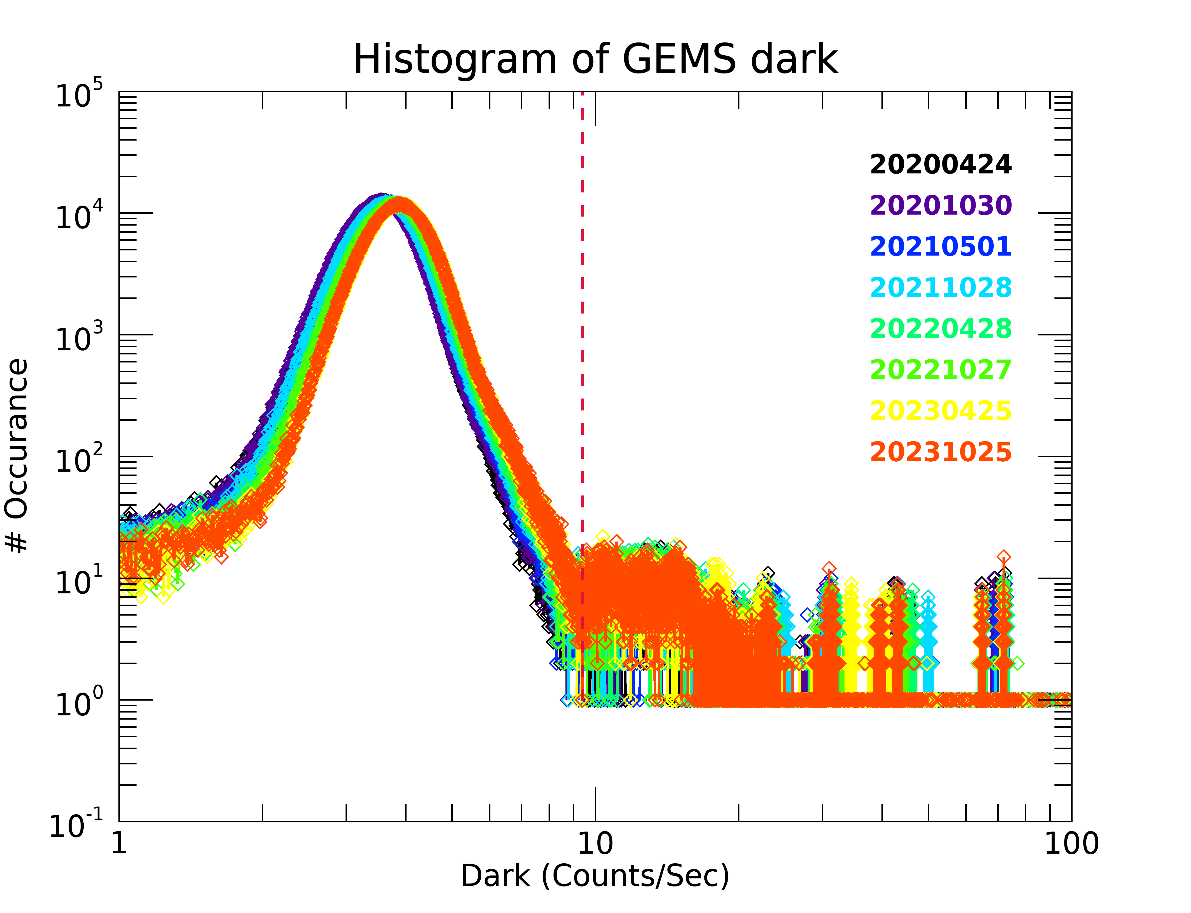 Monitoring long-term GEMS data
Hot pixel threshold
8
Current status of GEMS
☯  Working solar diffuser (WSD) and reference solar diffuser (RSD)
Degradation of the diffuser and throughput occurs as observation time increases
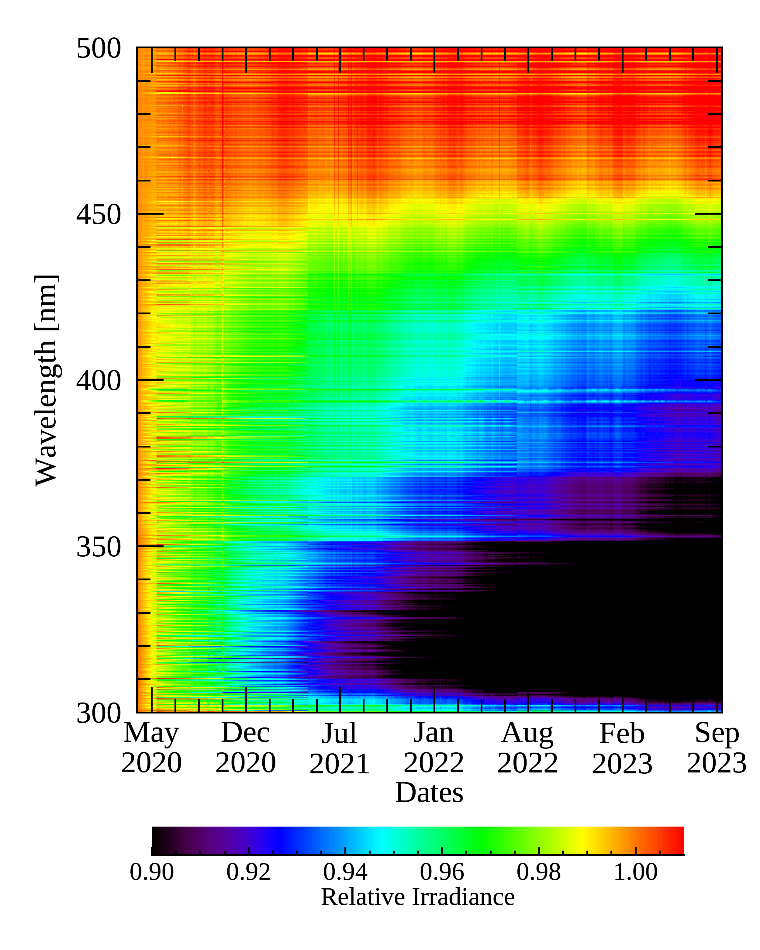 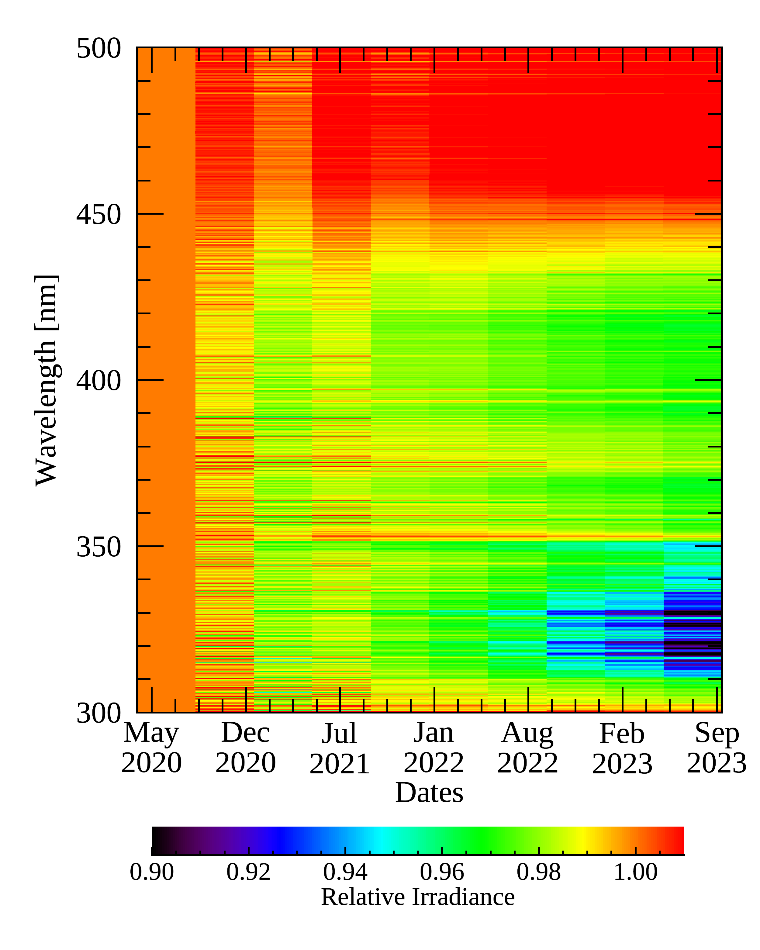 WSD
RSD
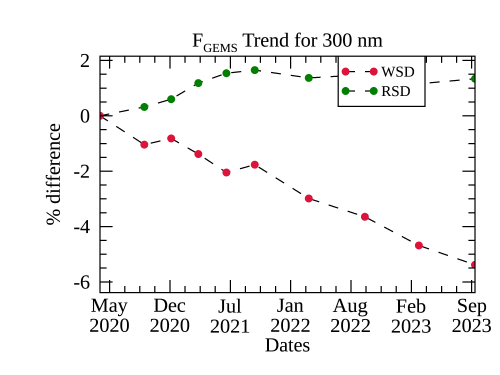 Monitoring long-term GEMS data
10 times of exposure
1,201 times of exposure
9
Current status of GEMS
☯  WSD (APR 2020 – JAN 2024)
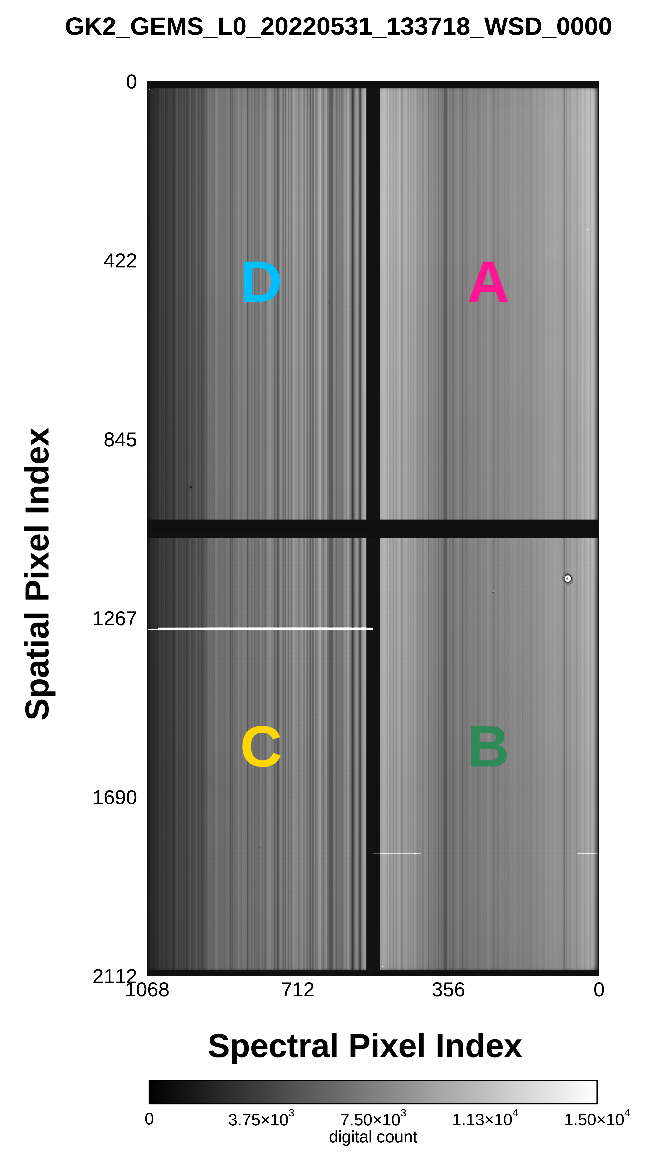 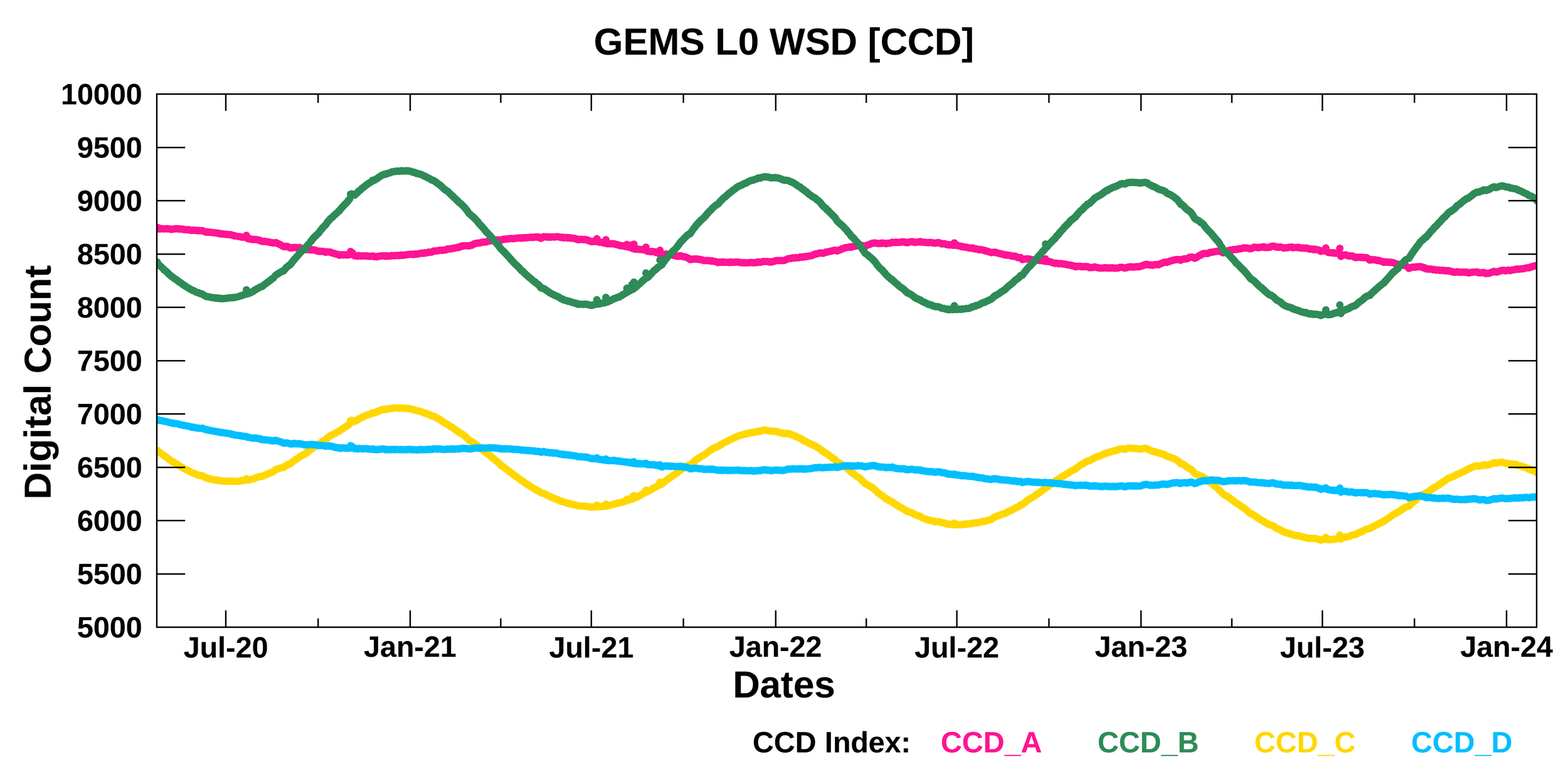 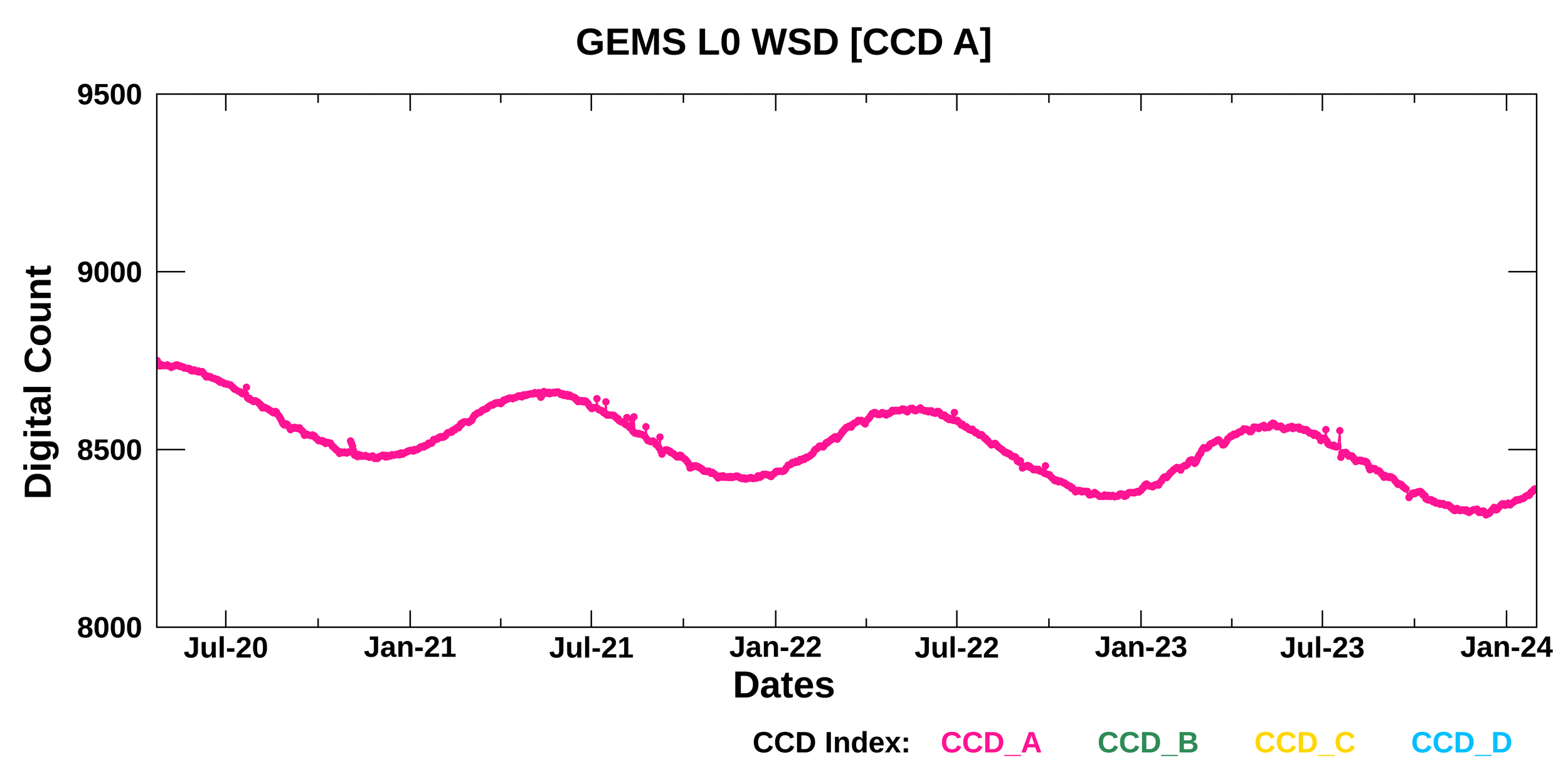 N, 300nm
Monitoring long-term GEMS data
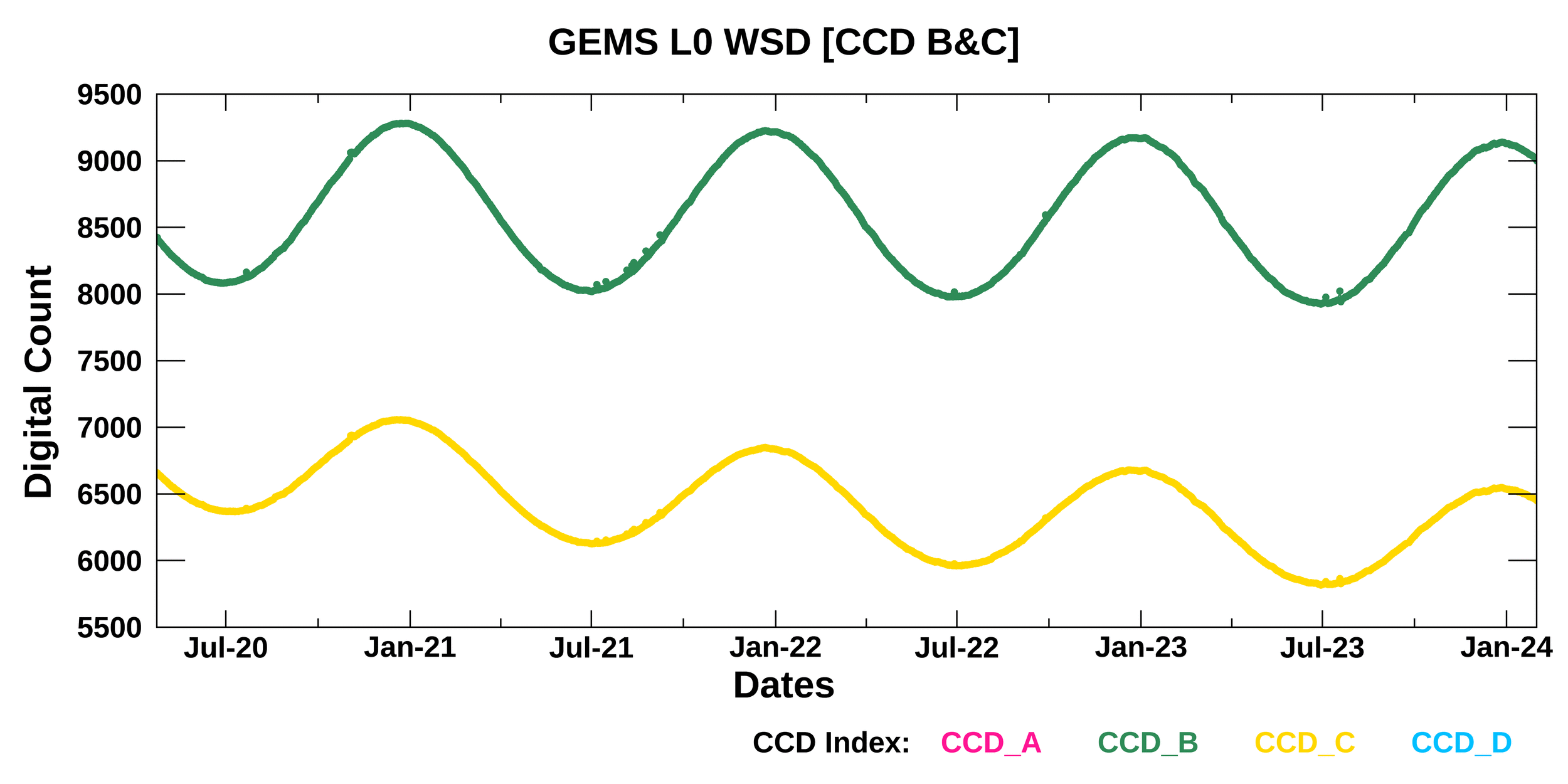 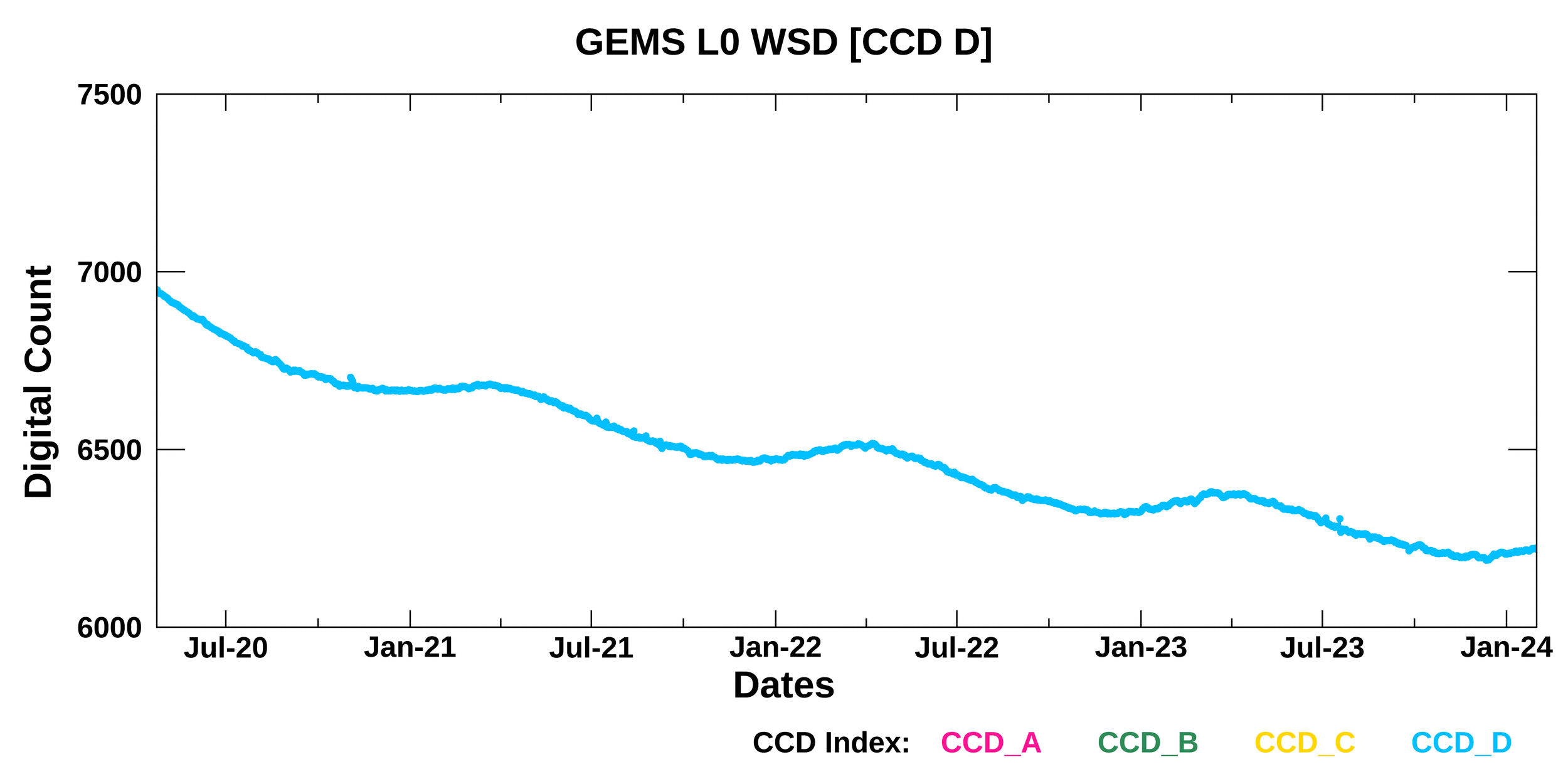 S, 500nm
10
Current status of GEMS
☯  Integrated signals over whole CCD for solar irradiance
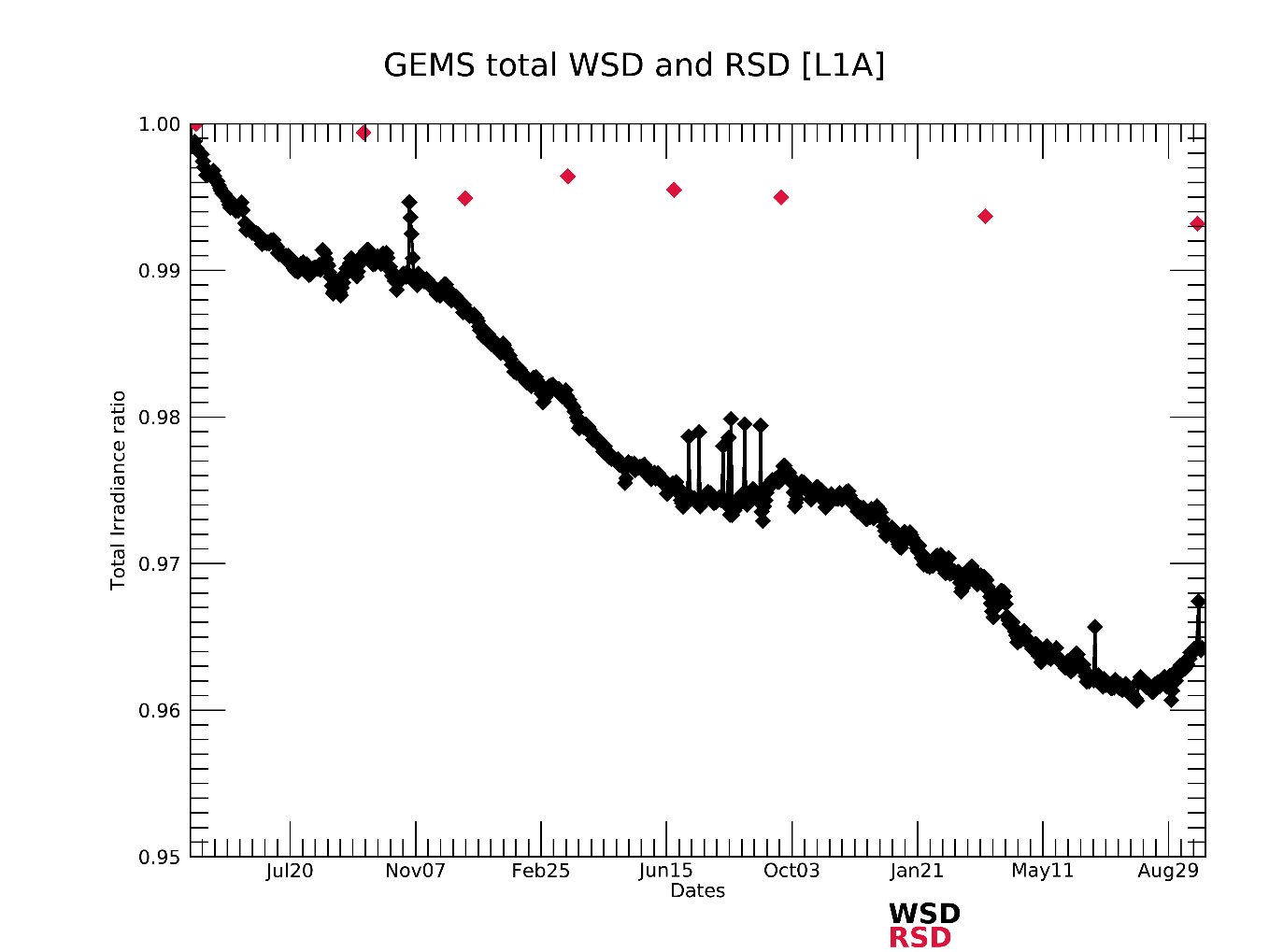 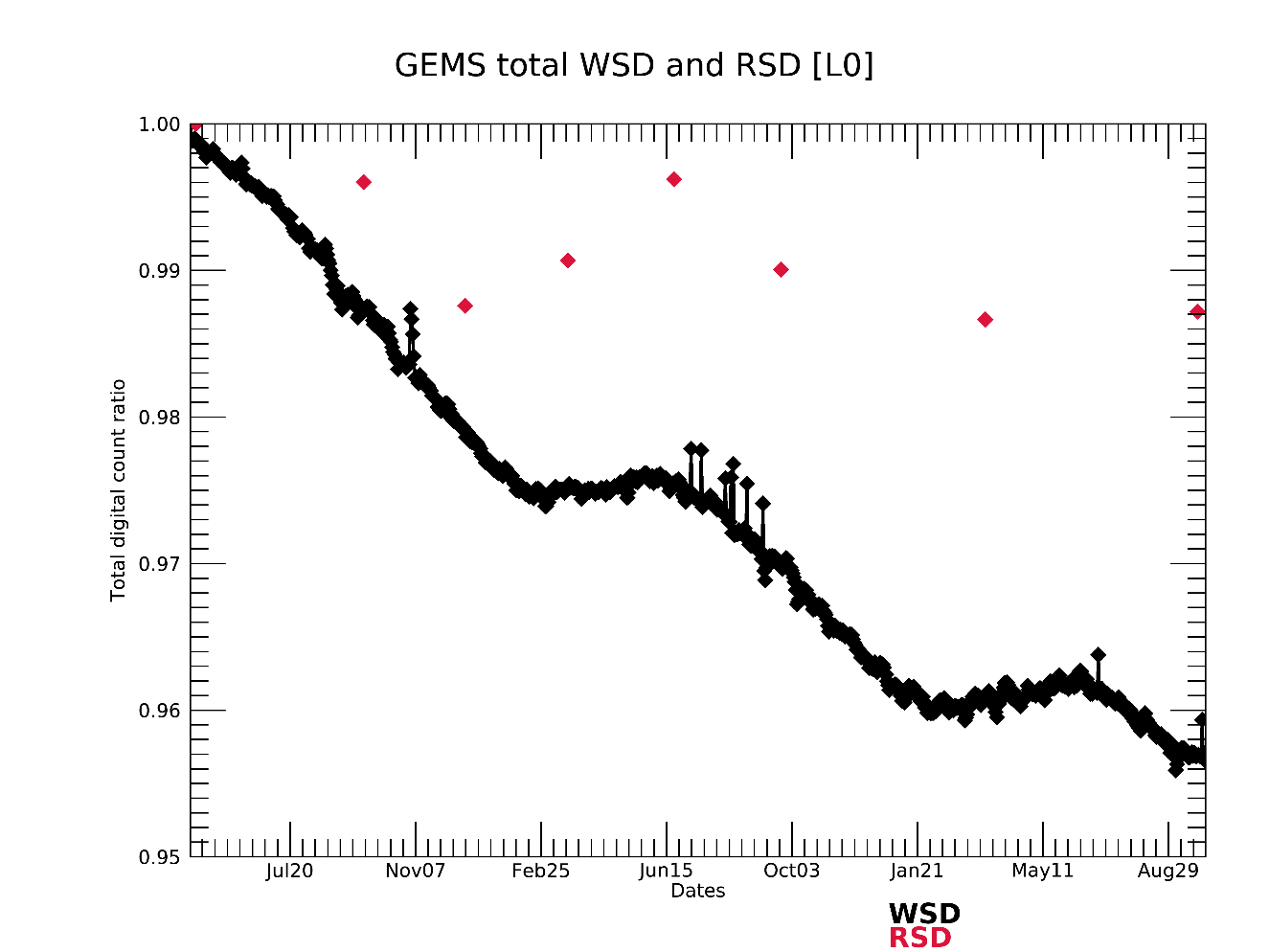 Monitoring long-term GEMS data
WSD
RSD
WSD
RSD
11
Current status of GEMS
☯  Telemetry
Seasonal & stable variability meets requirements
Variability of CCD temperature is < 0.3 °C
Focal plane electronics (FPE)  temperature meets the criteria of -35°C to 50°C, but it has gradually increased
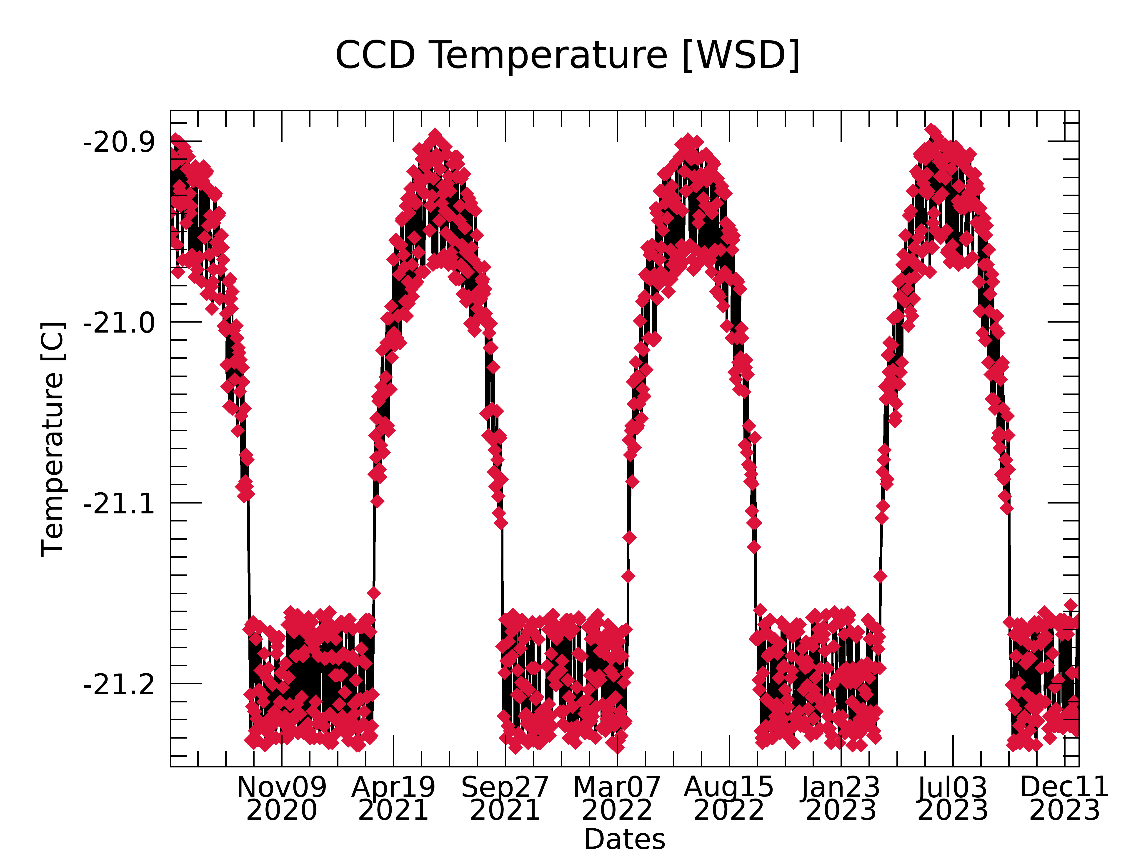 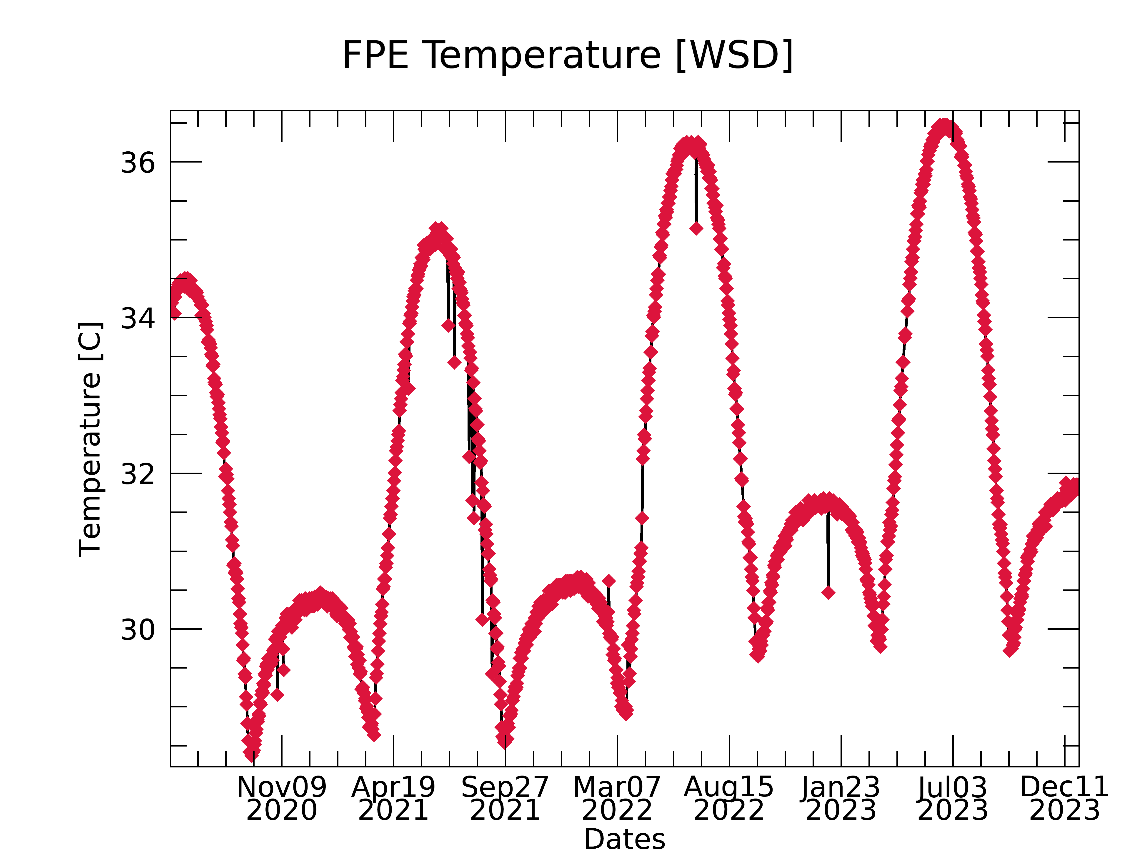 Monitoring long-term GEMS data
12
Current status of GEMS
☯  Spatiotemporal collocation
Temporal collocation: Using AMI data  -10, 0, + 10 min from GEMS observation time
Spatial collocation: AMI 1 km by 1 km → 3.5 km by 8 km (to GEMS domain)
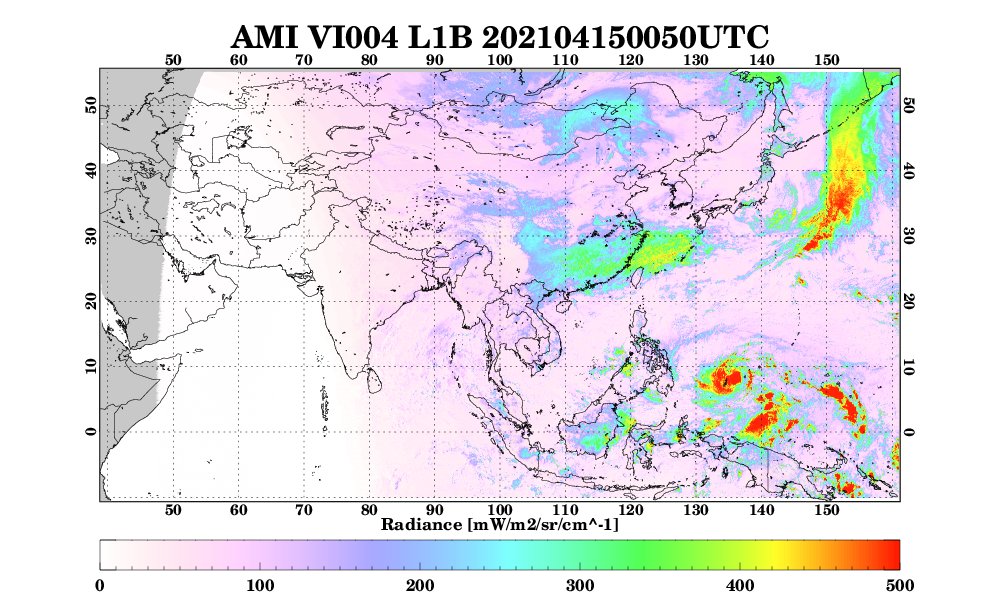 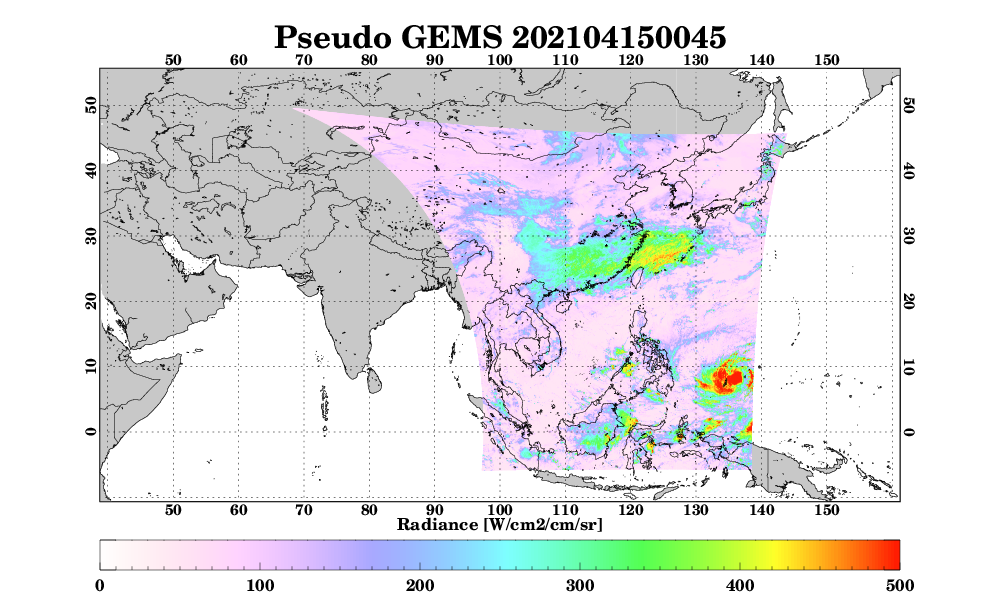 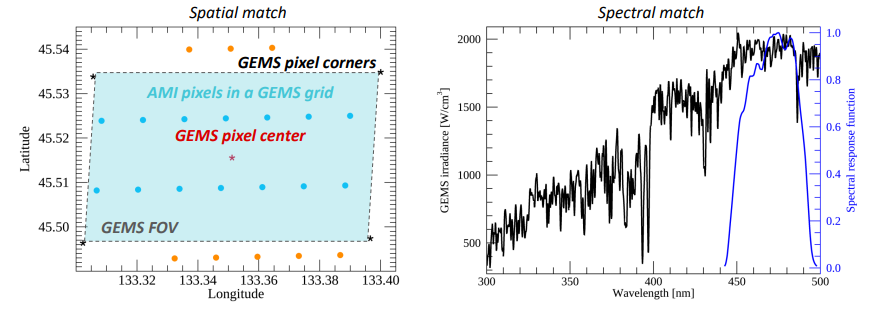 Inter-comparison between GEMS and the Advanced Meteorological Imager (AMI)
13
Current status of GEMS
☯  Spectral collocation
Collocation of GEMS data using AMI SRF to compare with AMI VIR004 band (central wavelength at 470 nm)
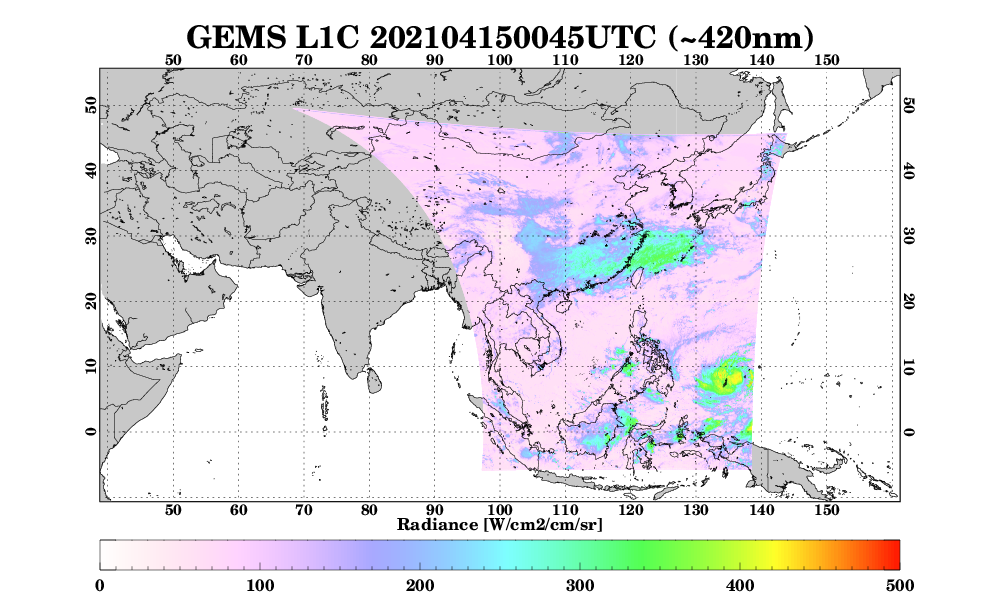 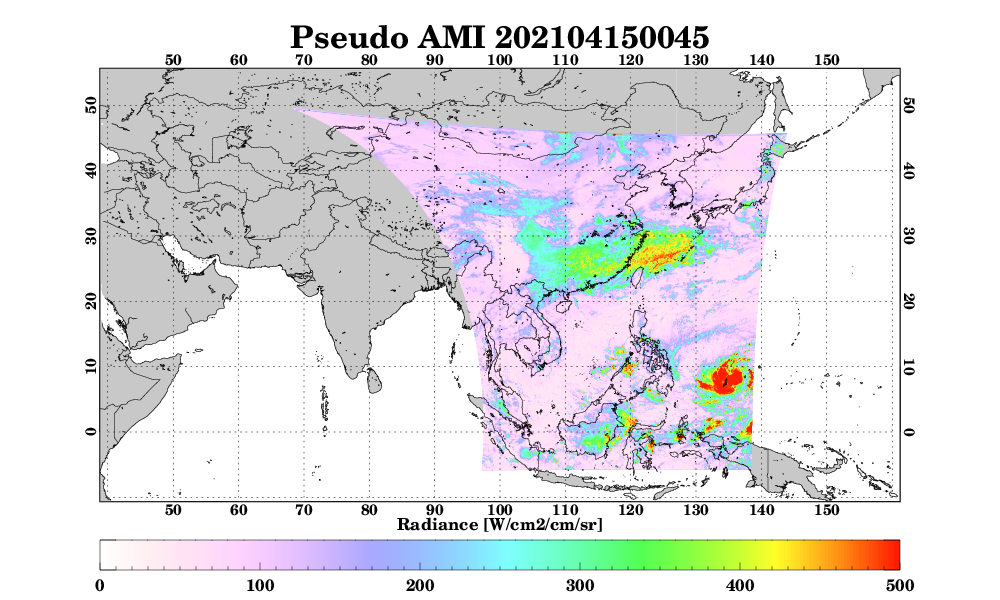 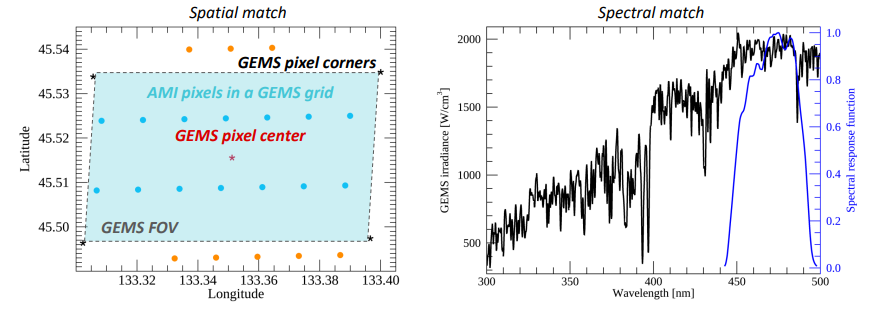 Inter-comparison between GEMS and AMI
14
Current status of GEMS
☯  Cloud effect removal
Comparison by considering clear pixels using cloud mask
Collocated AMI cloud
Collocated radiance diff. w/ cloud
Collocated radiance diff. w/o cloud
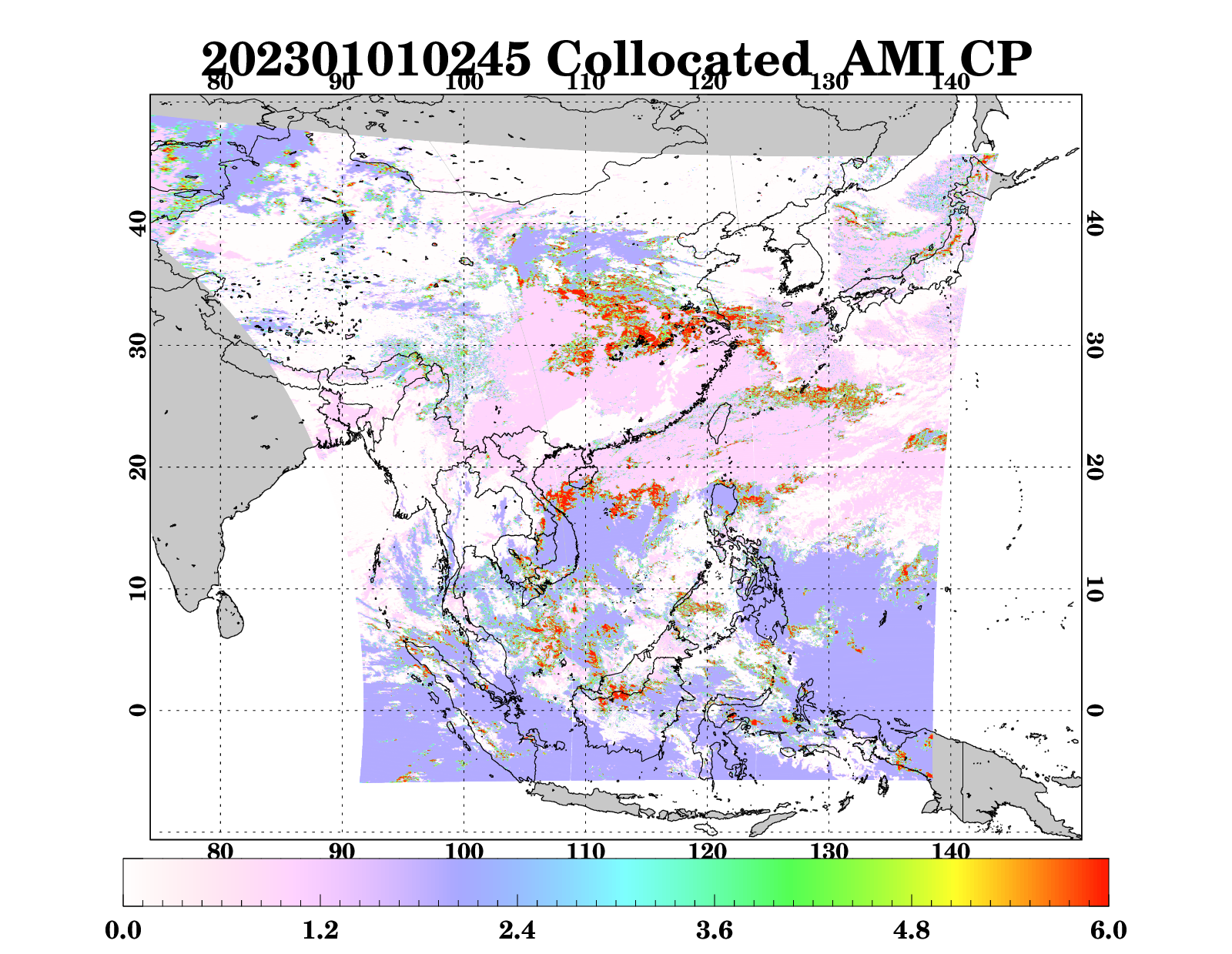 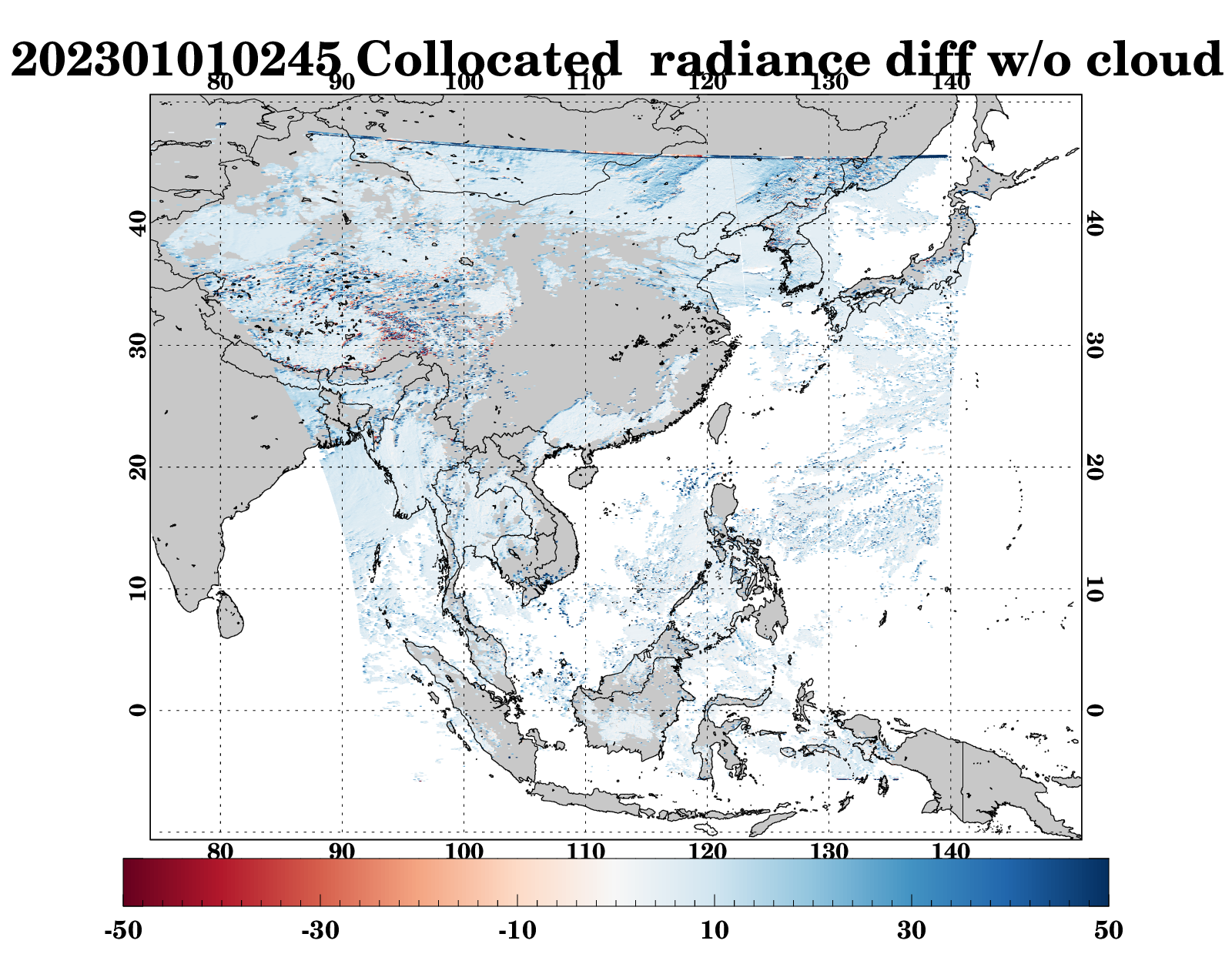 2023.01.01 02:45
2023.01.01 02:45 GEMS - AMI
2023.01.01 02:45 GEMS - AMI
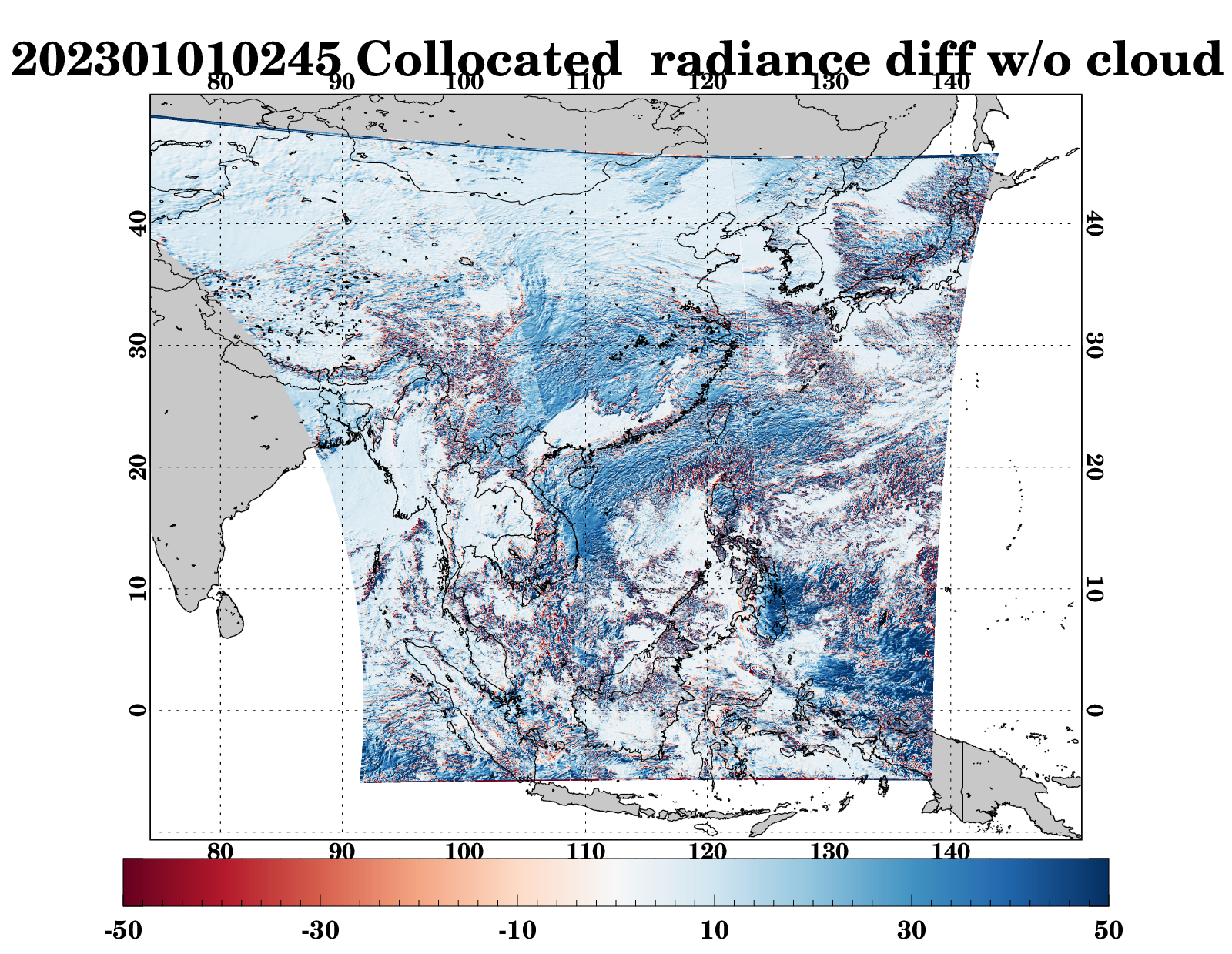 Inter-comparison between GEMS and AMI
15
Current status of GEMS
w/o cloud mask
w/o cloud mask
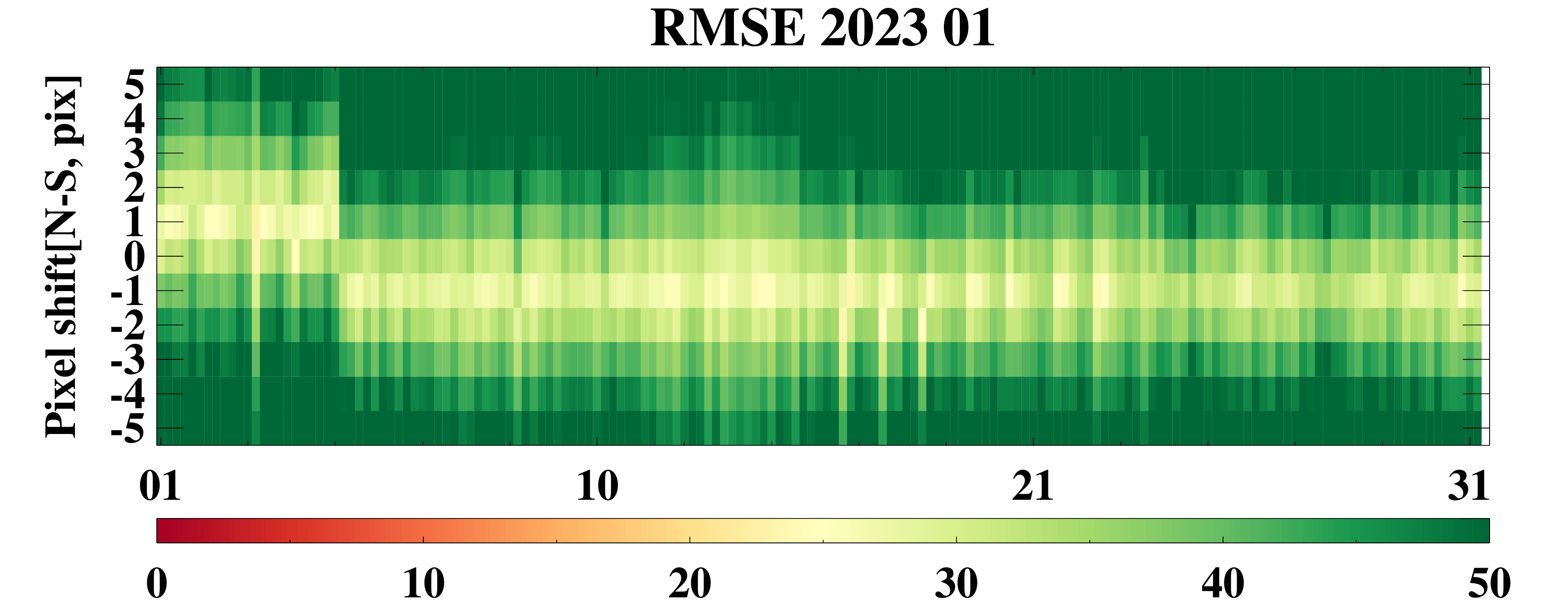 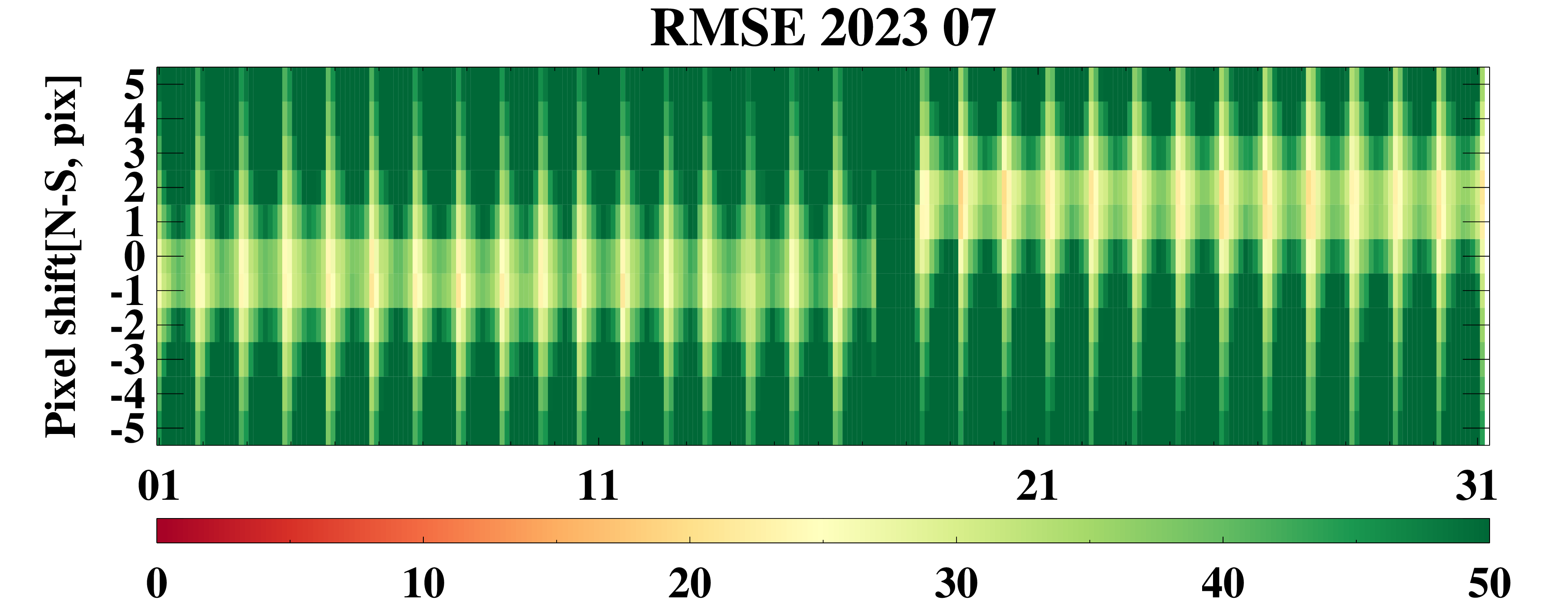 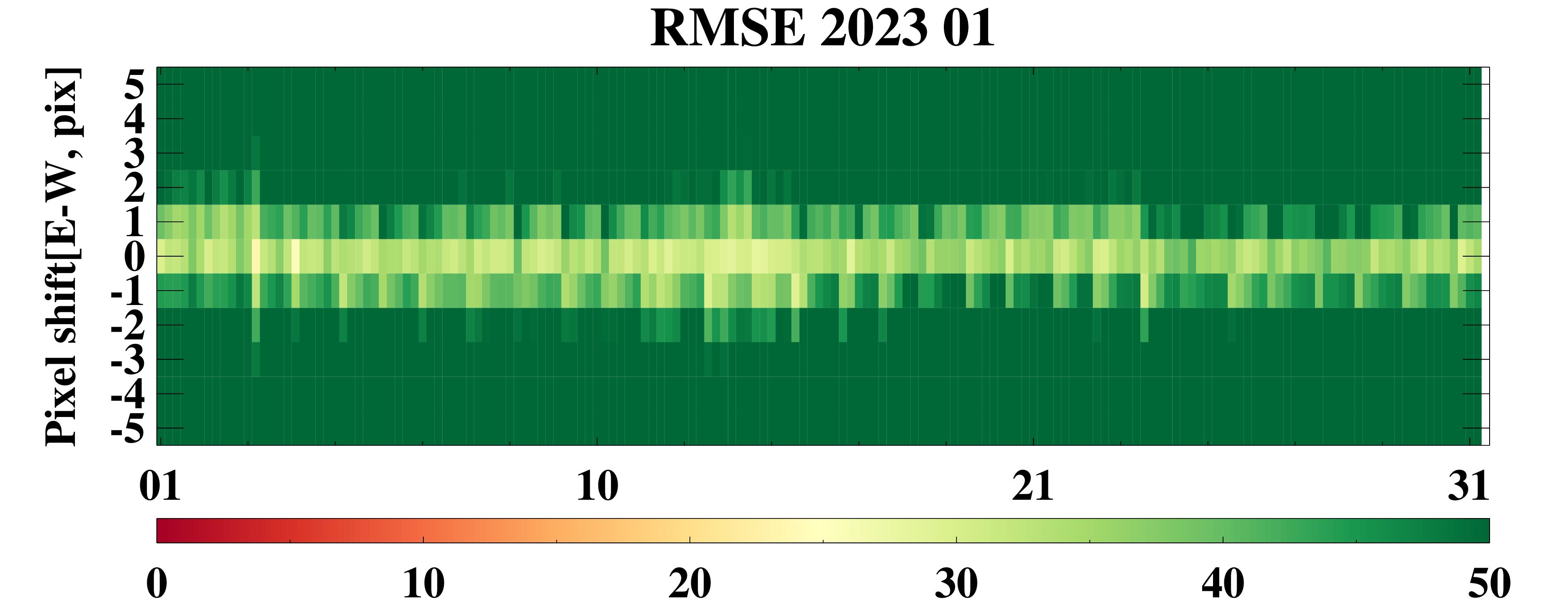 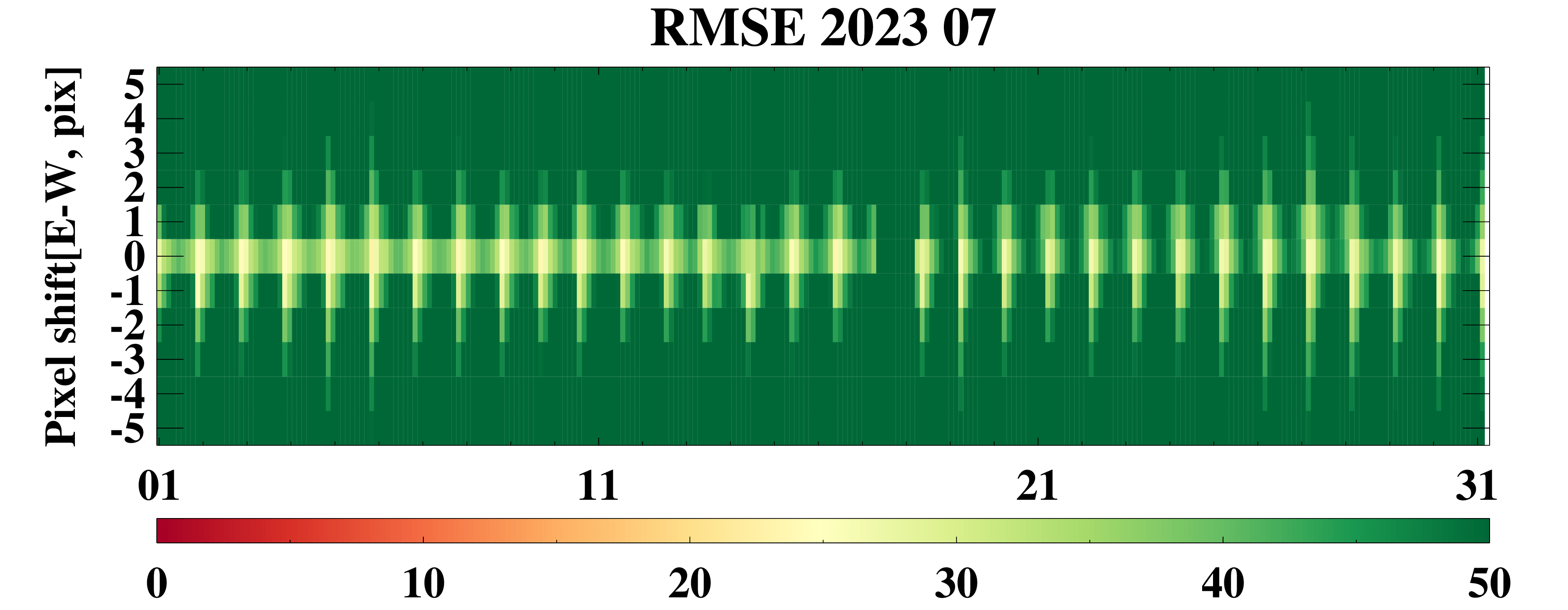 ☯  Geometric difference
Almost 1-2 pixels difference in RMSE analysis
Sometimes, reversal trend after rebooting GEMS
N-S
E-W
N-S
E-W
w/ cloud mask
w/ cloud mask
Inter-comparison between GEMS and AMI
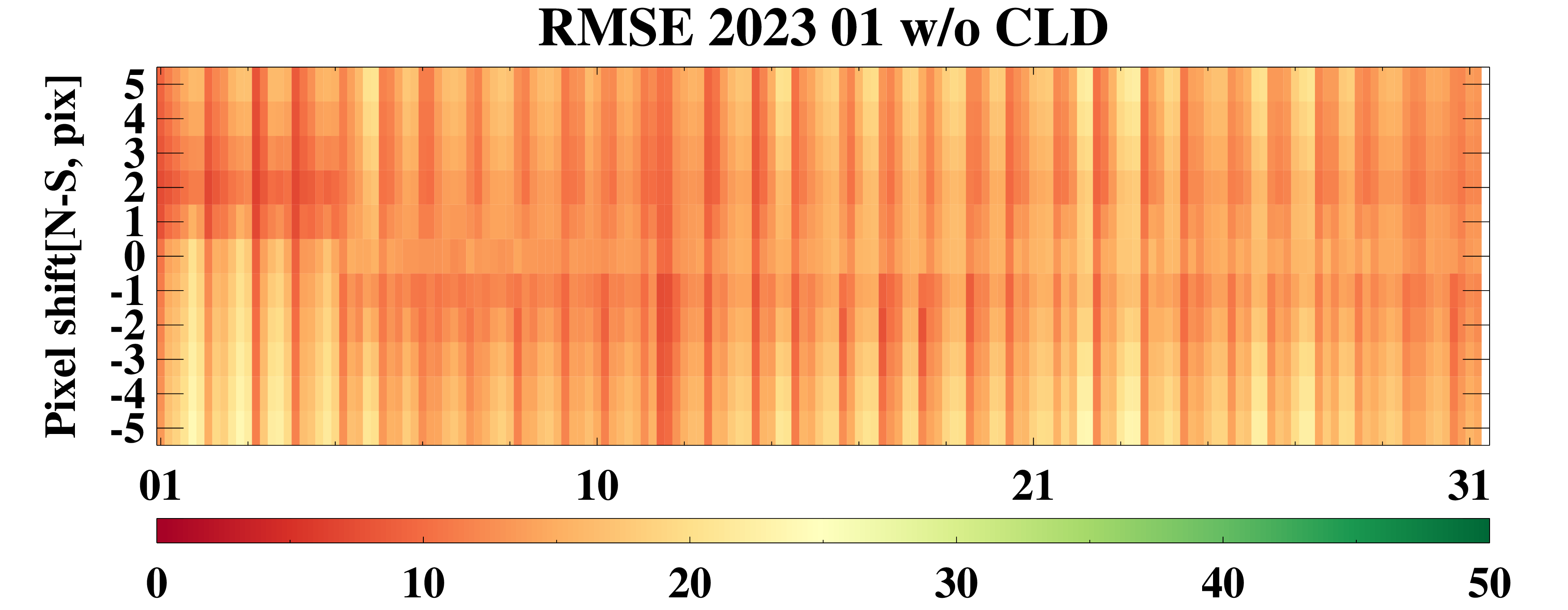 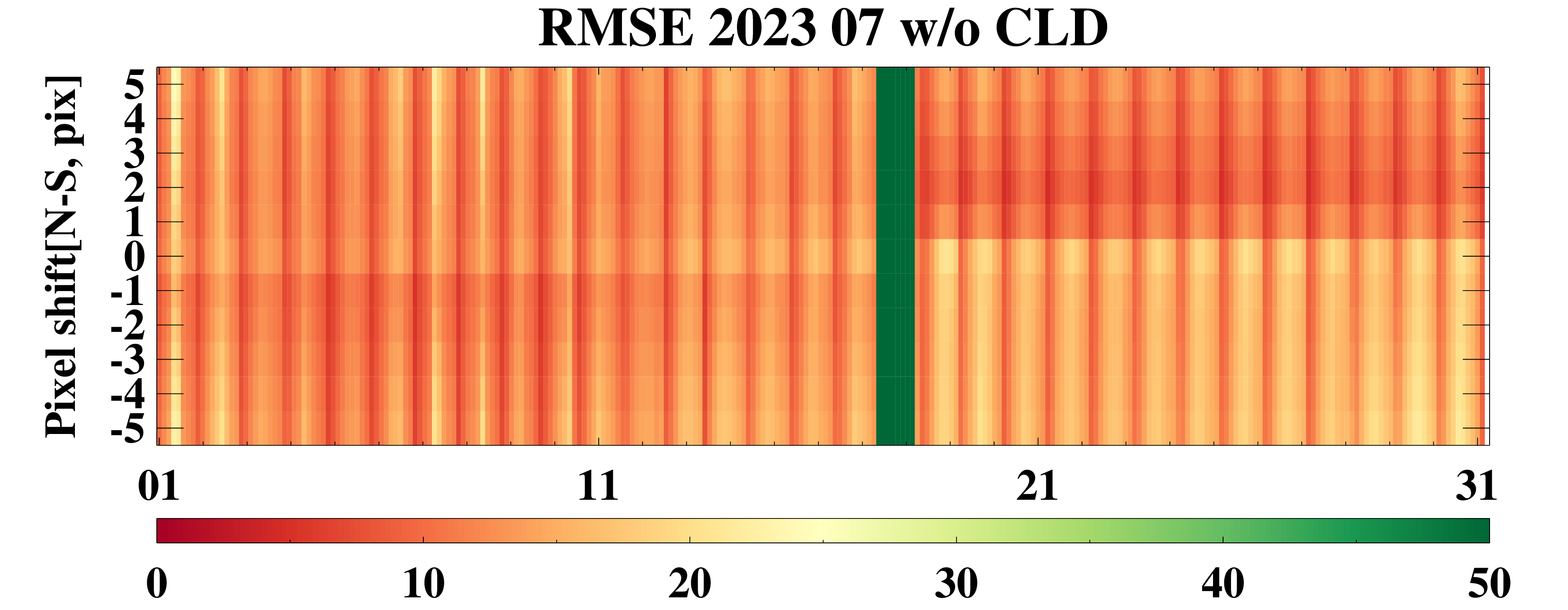 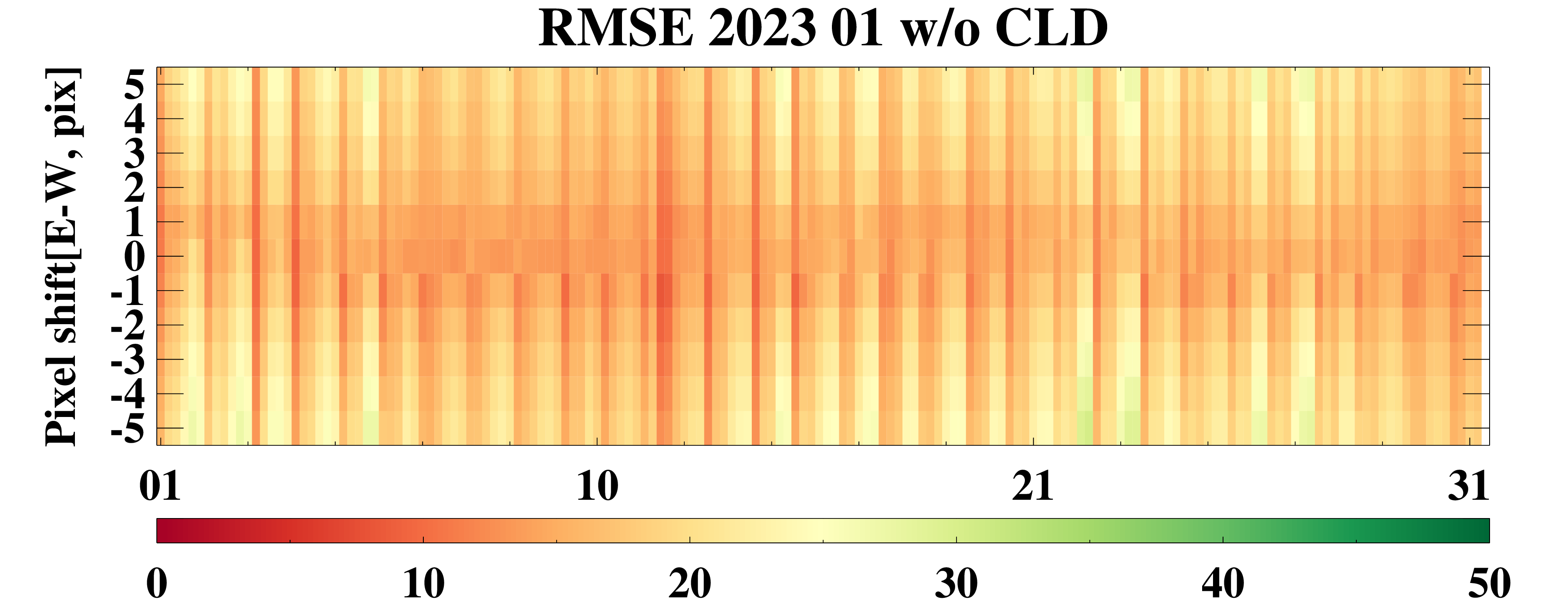 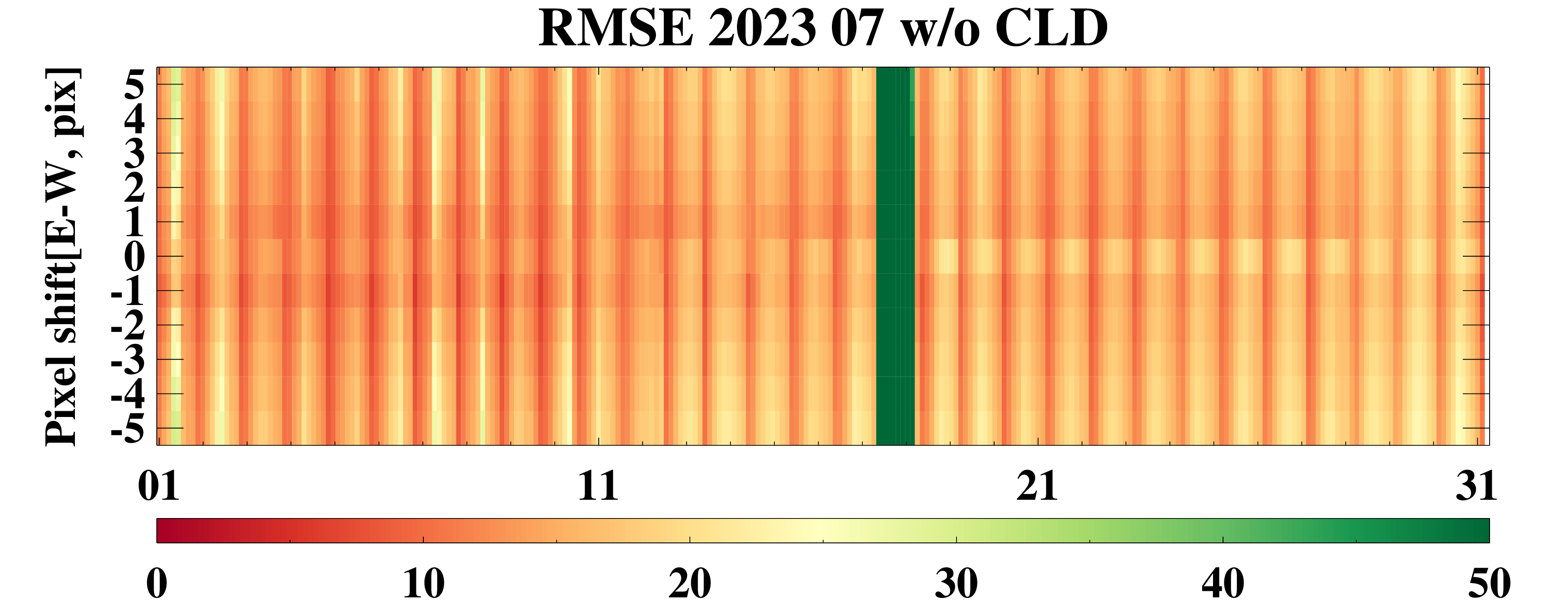 N-S
E-W
N-S
E-W
16
2023.07.17
2023.01.04
2023.07.17
2023.01.04
Current status of GEMS
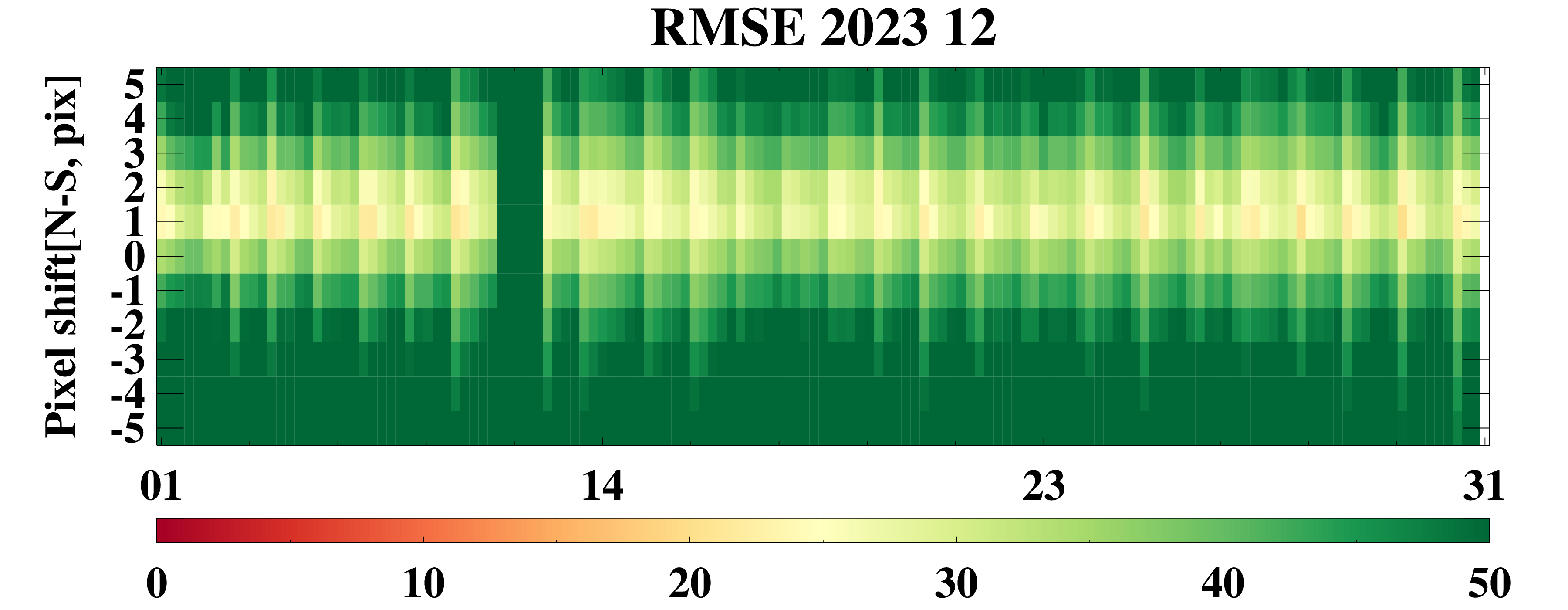 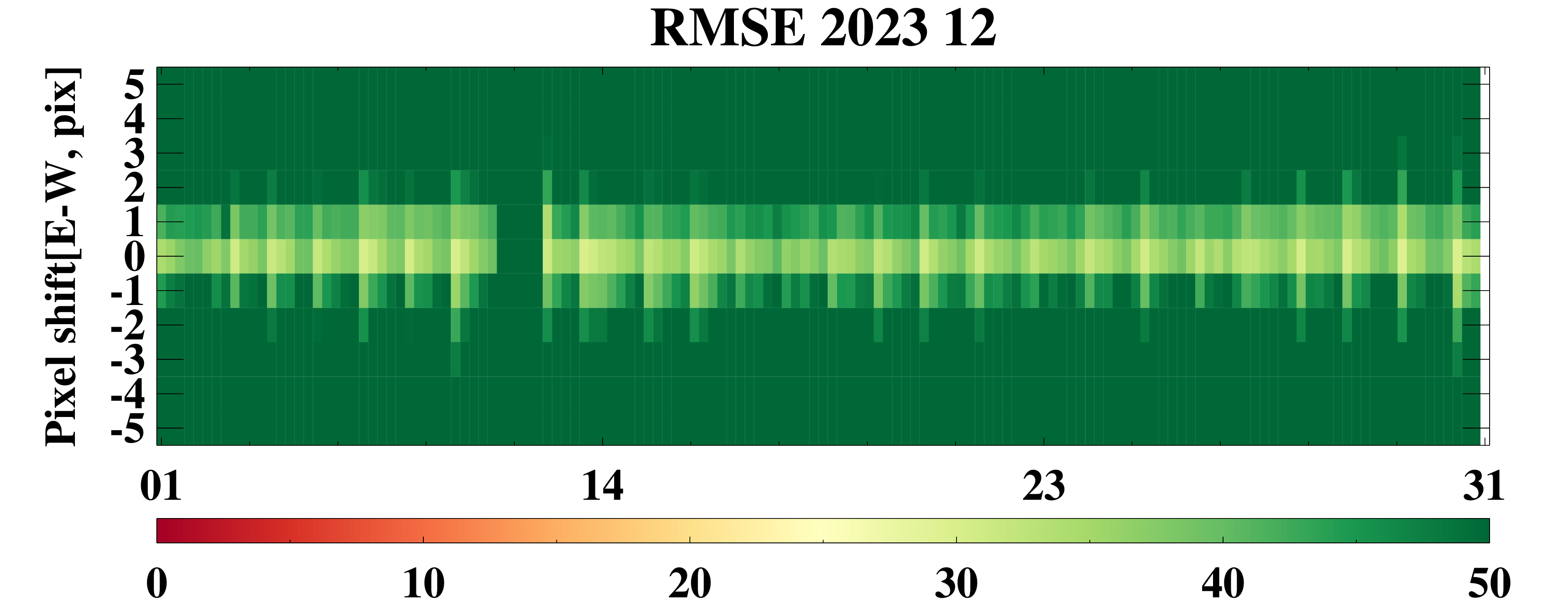 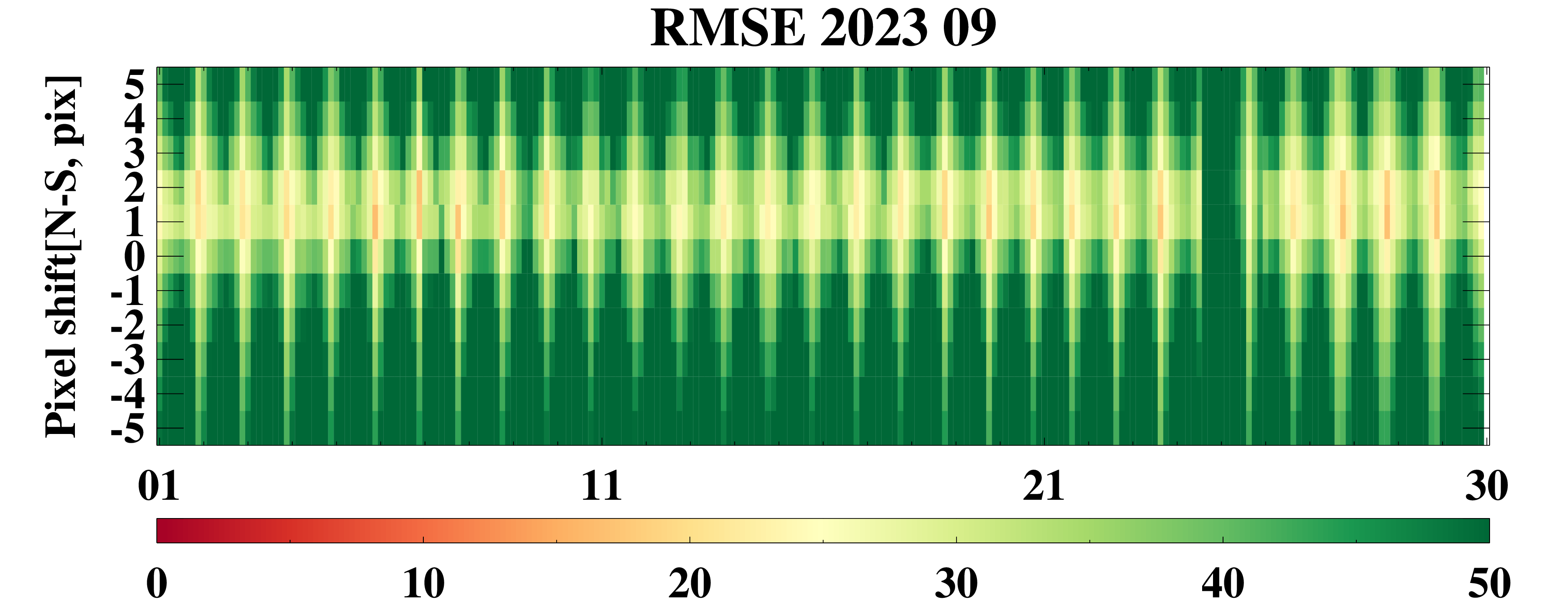 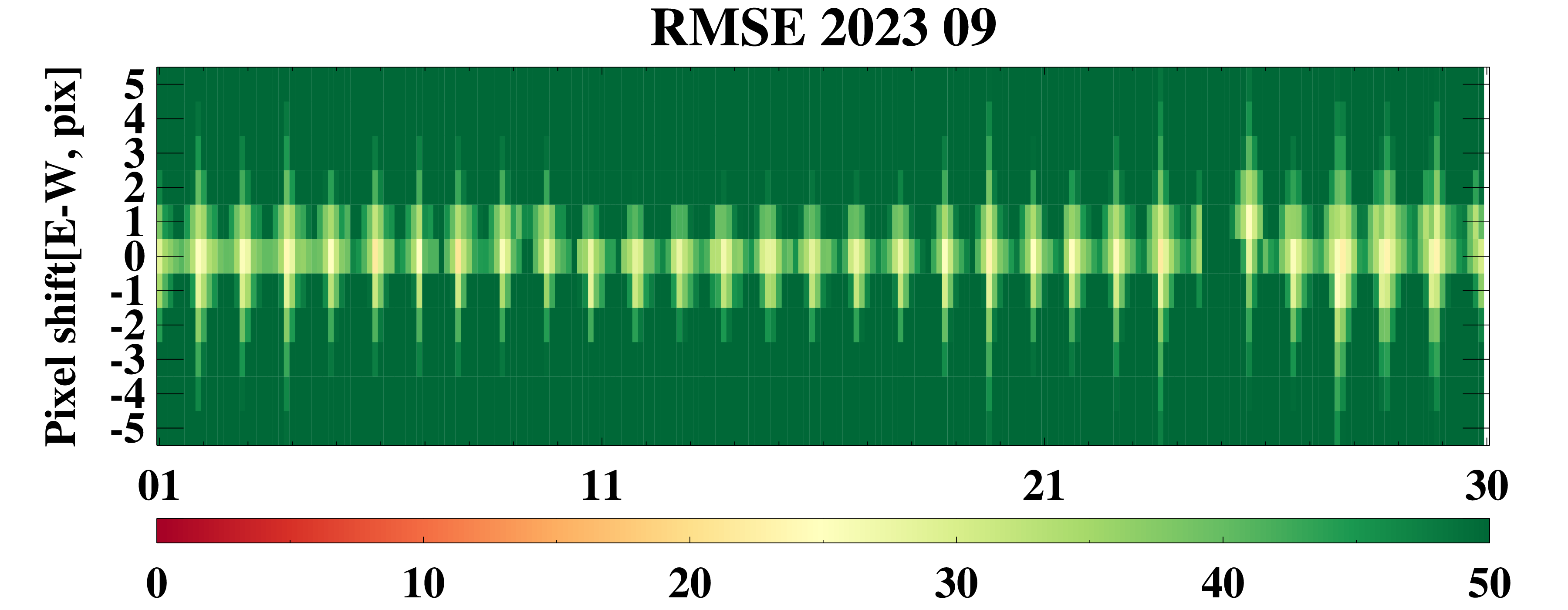 ☯  Geometric difference
Almost 1-2 pixels difference in RMSE analysis
Sometimes, reversal trend after rebooting GEMS
w/o cloud mask
w/o cloud mask
N-S
E-W
N-S
E-W
Inter-comparison between GEMS and AMI
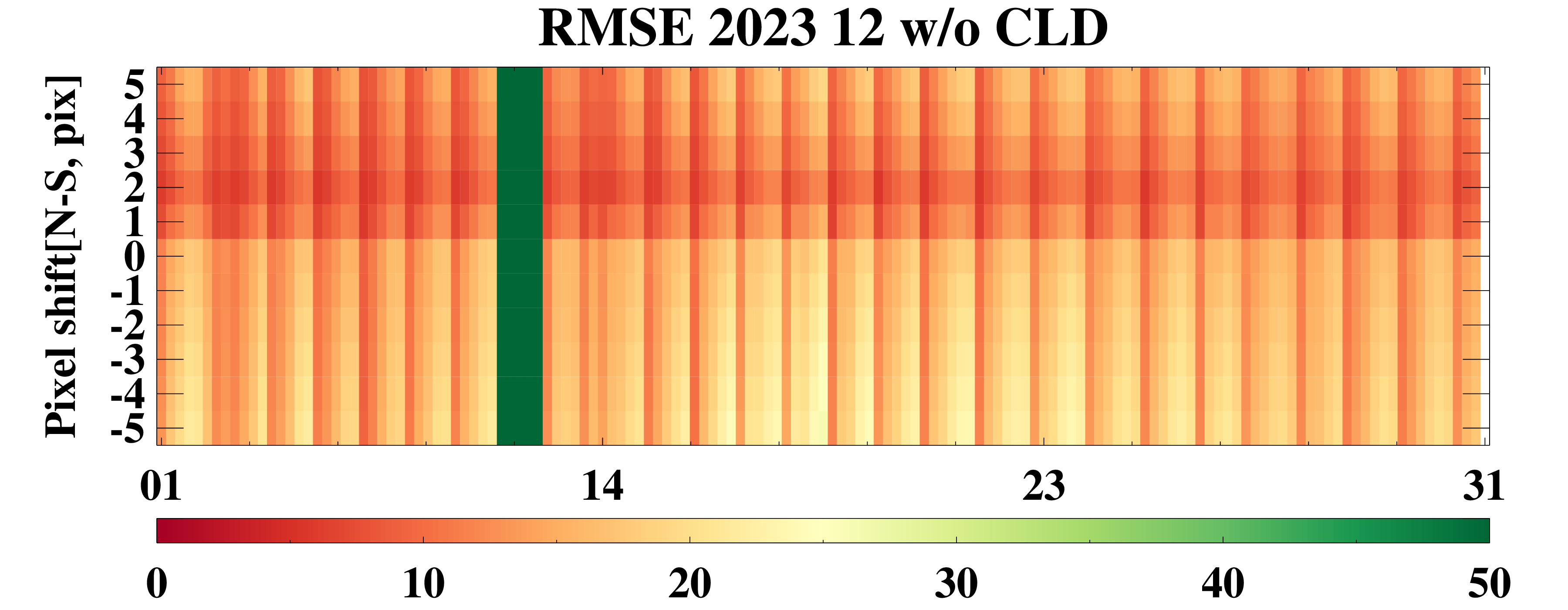 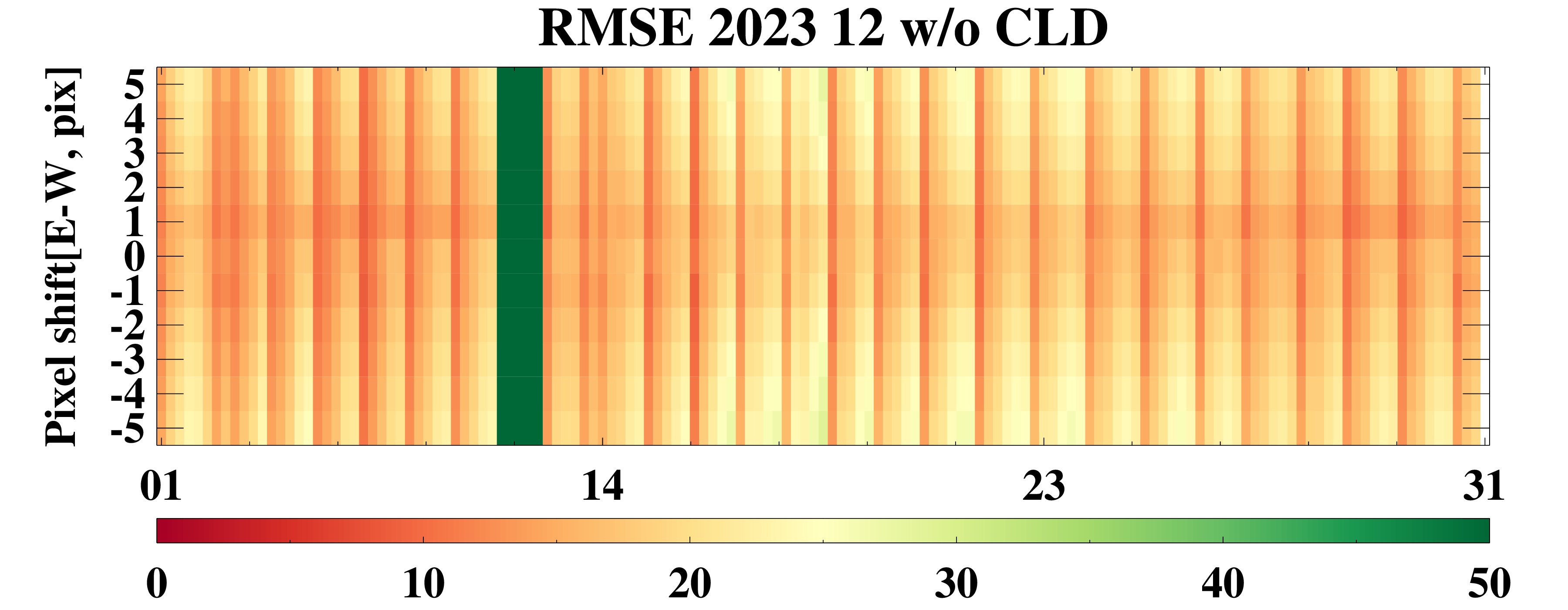 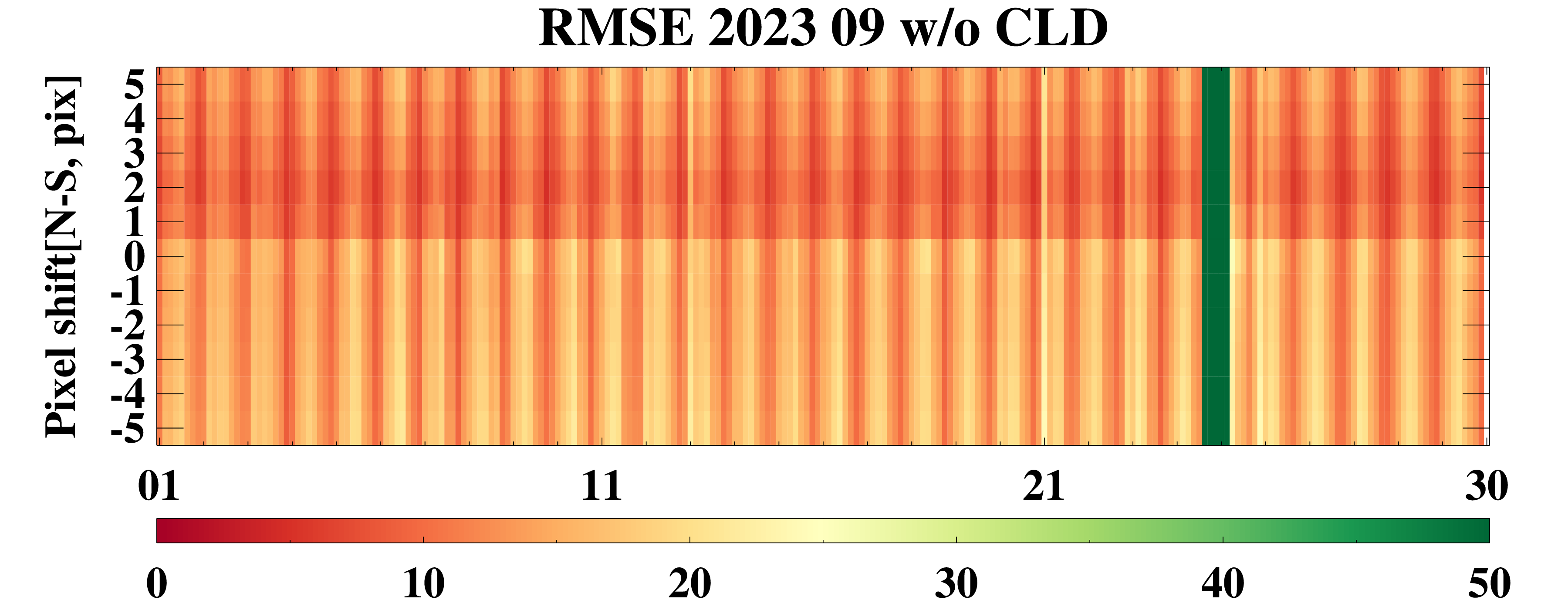 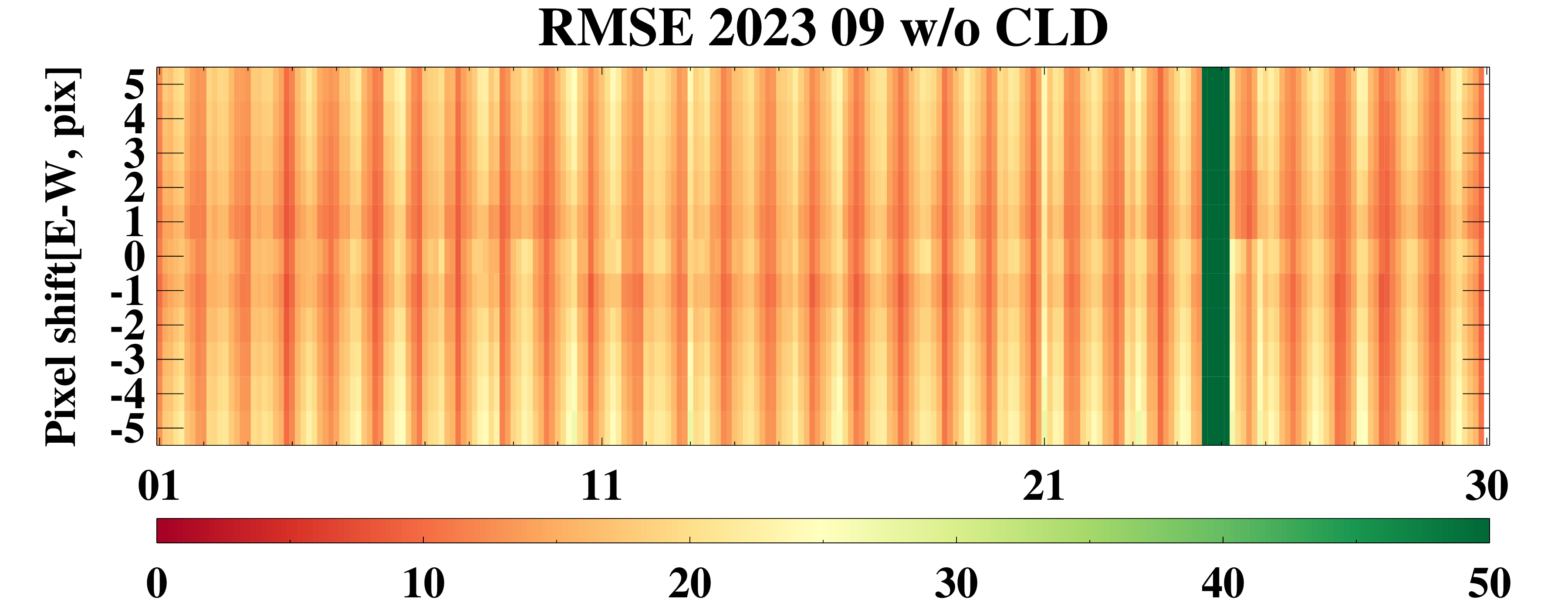 w/ cloud mask
w/ cloud mask
N-S
E-W
N-S
E-W
2023-12-10
2023-12-10
17
2023.09.24
2023.09.24
Current status of GEMS
☯  Radiometric difference
Dramatic change in correlation coefficient and bias after rebooting GEMS
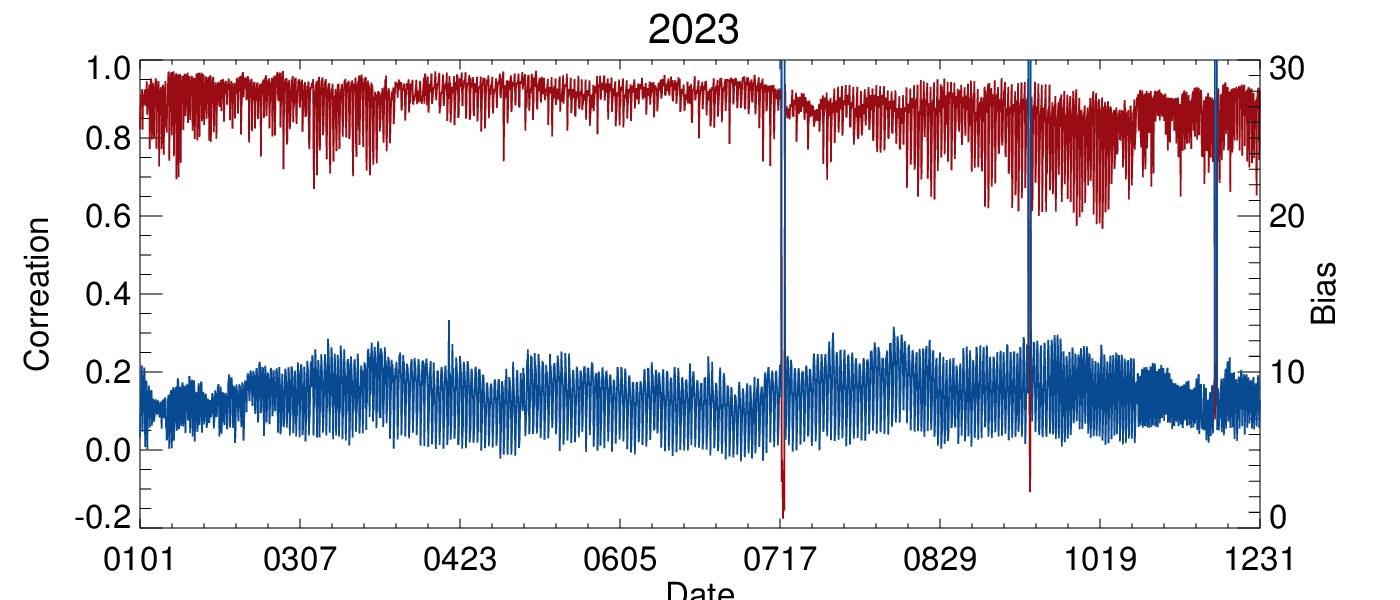 w/ cloud mask
Inter-comparison between GEMS and AMI
2023.01.04
2023.07.17
2023.09.24
2023.12.10
18
Current status of GEMS
Nadir
South
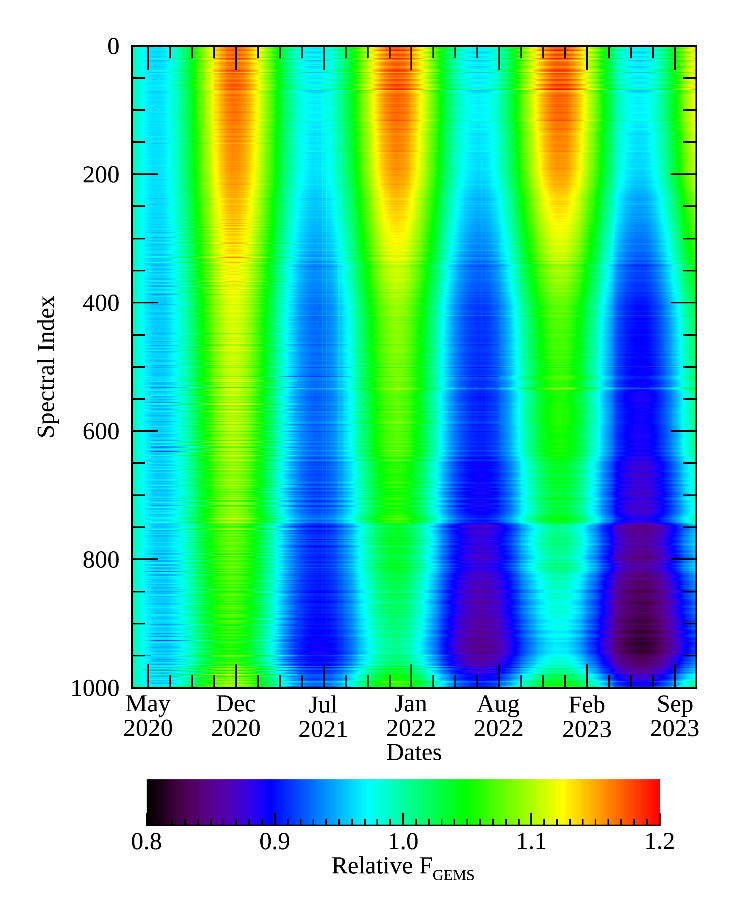 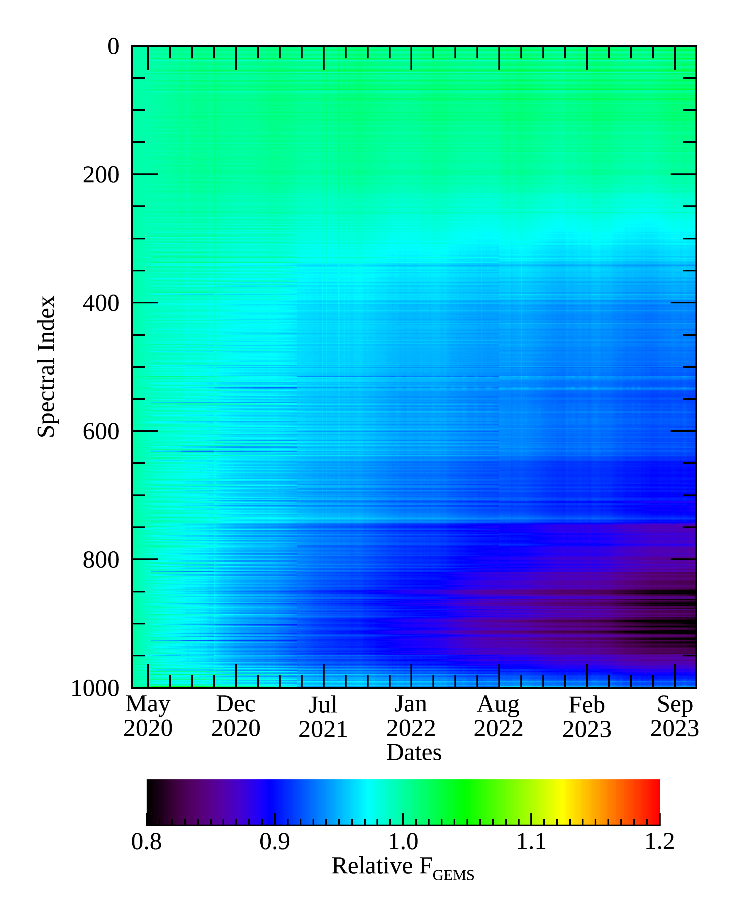 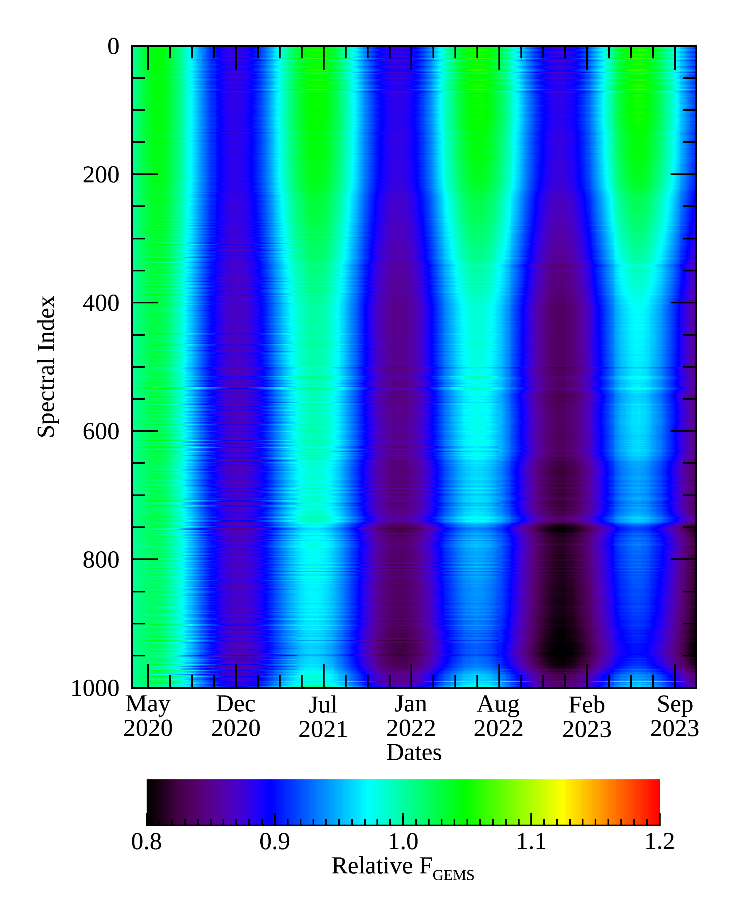 North
☯  Bidirectional transmission distribution function (BTDF) update for mitigating diffuser degradation
500 nm
GEMS irradiance trend ratio before updating BTDF
Spatial index: 50
Spatial index: 1,050
Spatial index: 1,950
On-going/future work
300 nm
*Relative FGEMS : normalized to FGEMS_Apr. 23 2020
19
Current status of GEMS
Nadir
South
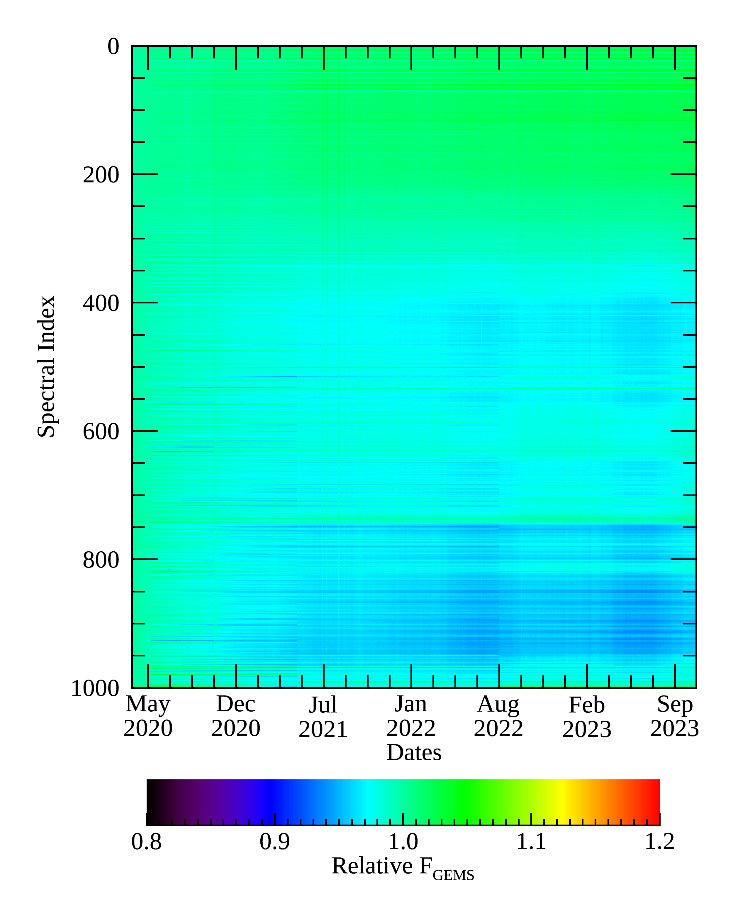 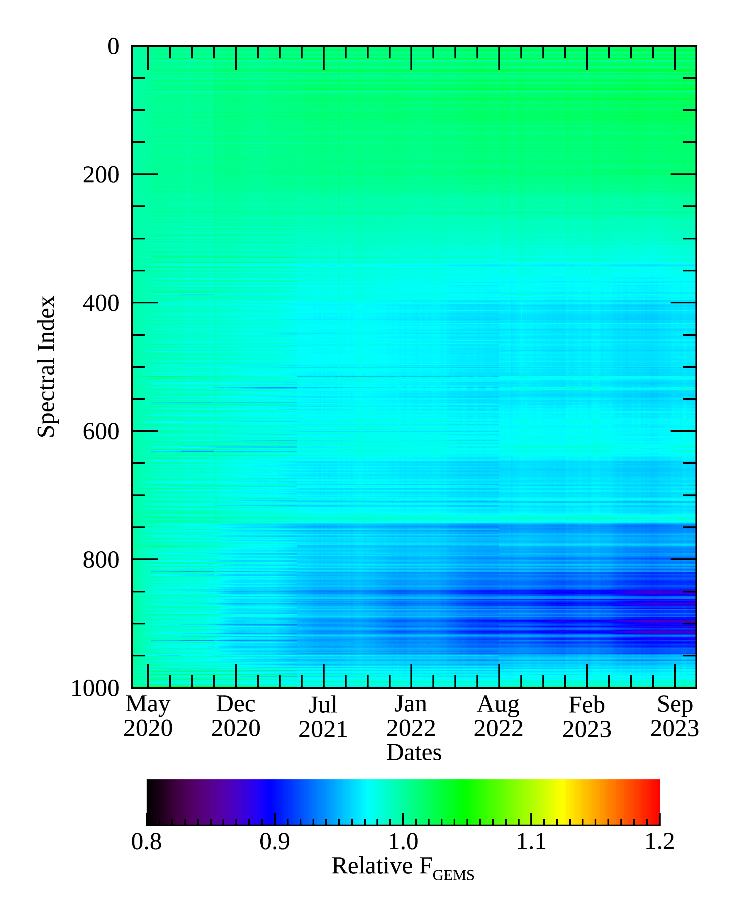 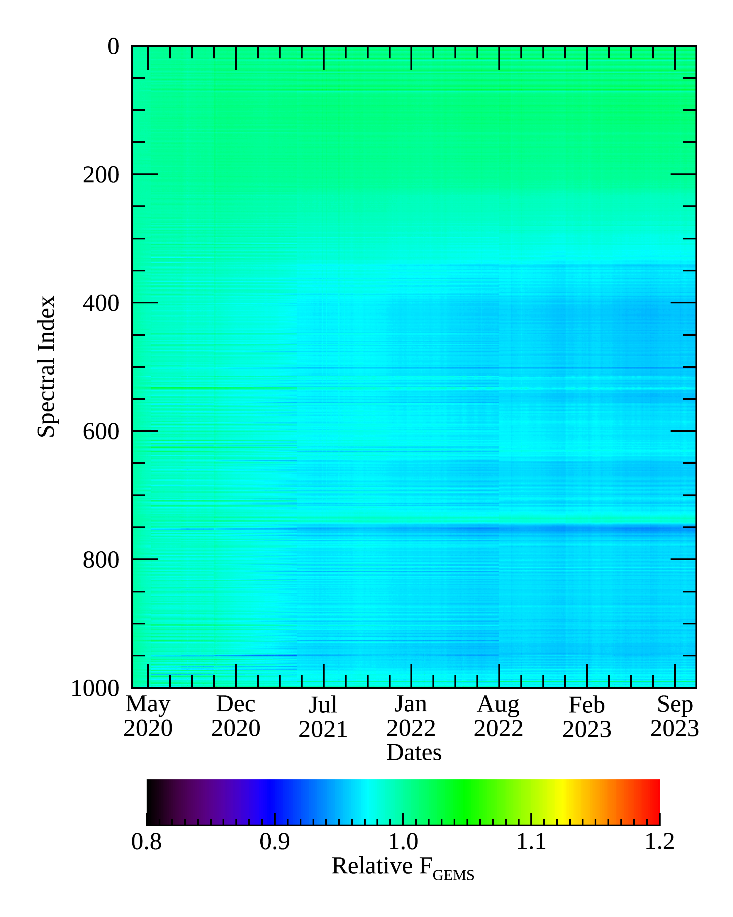 North
☯  BTDF update for mitigating diffuser degradation
500 nm
GEMS irradiance trend ratio after updating BTDF
Spatial index: 50
Spatial index: 1,050
Spatial index: 1,950
On-going/future work
300 nm
*Relative FGEMS : normalized to FGEMS_Apr. 23 2020
20
Current status of GEMS
☯  Stray light correction
Considering ghost signals → bout a 10% reduction in the leftover stray light
Update the stray light distribution matrix using a point spread function (PSF) factor of 1.2
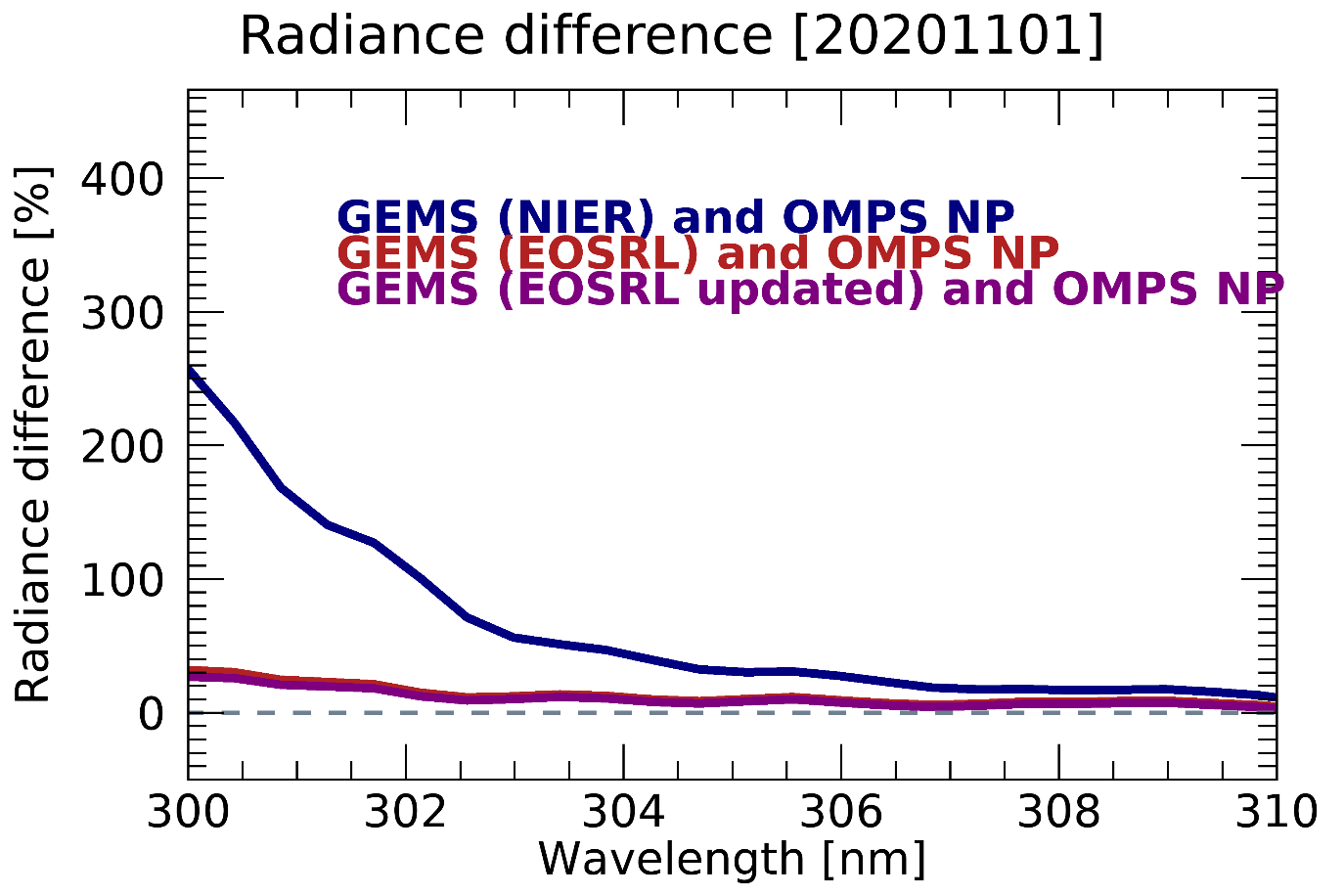 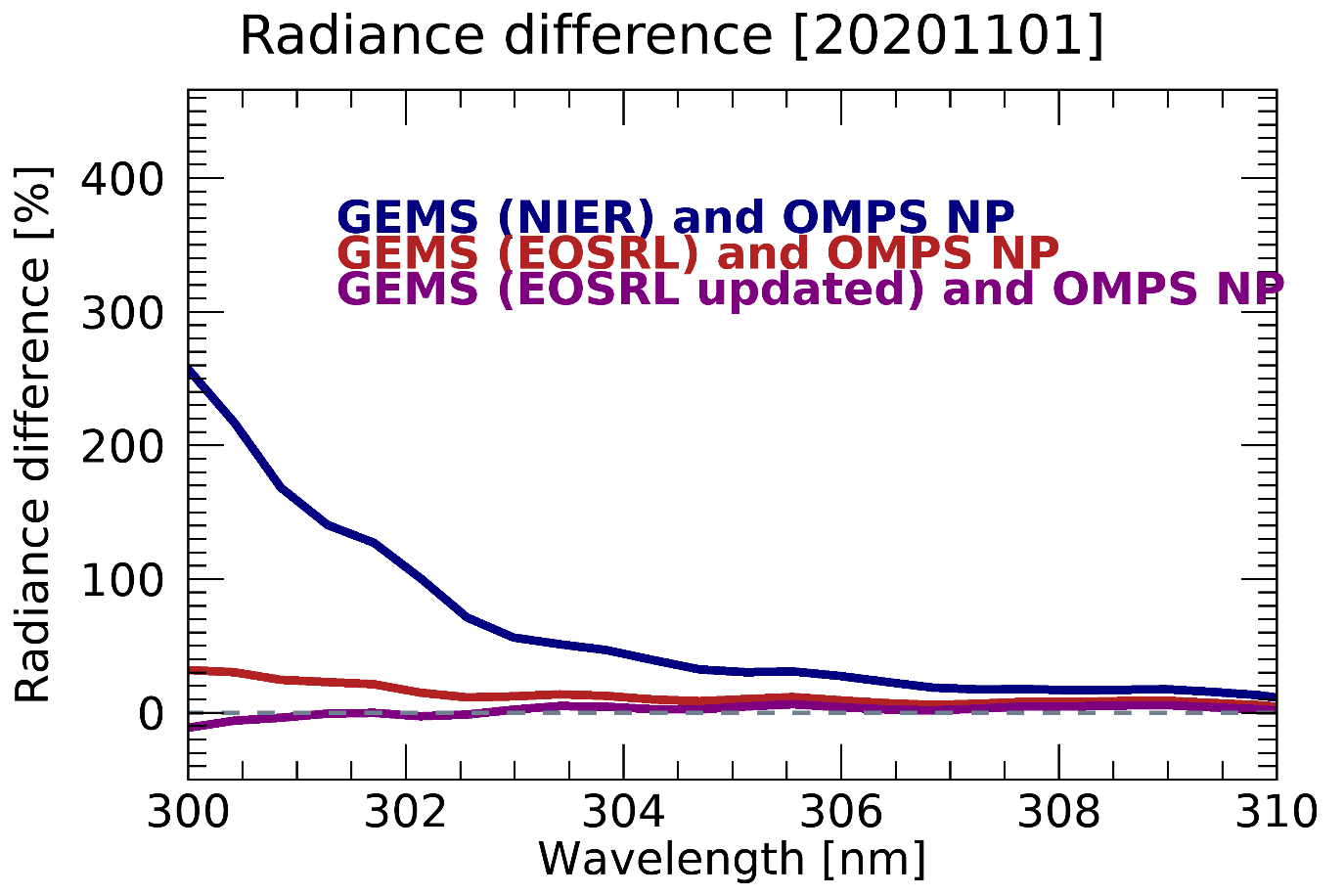 Ghost update
PSF factor (1.2) + Ghost update
On-going/future work
☯  Developing an operational system for the inter-comparison between GEMS and other satellites to enhance the precision and reliability of GEMS data.
21
2024 Global Space-based Inter-Calibration System (GSICS)
Thank you for your attention.
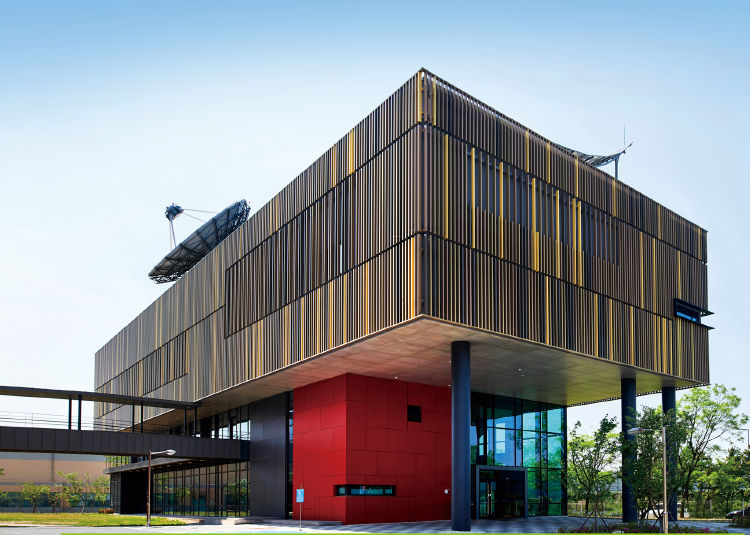 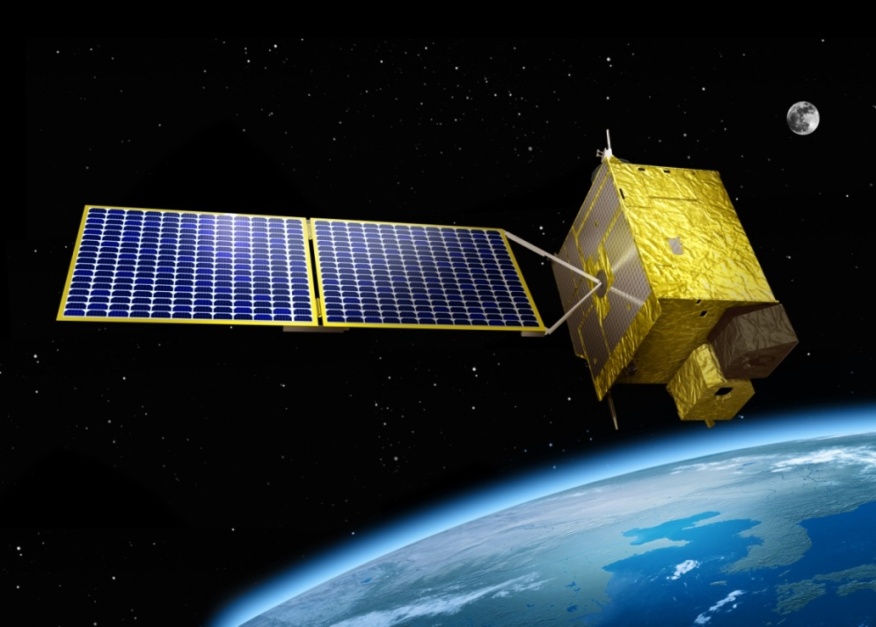 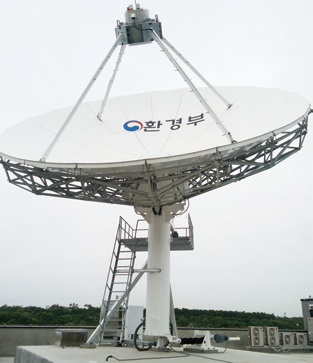 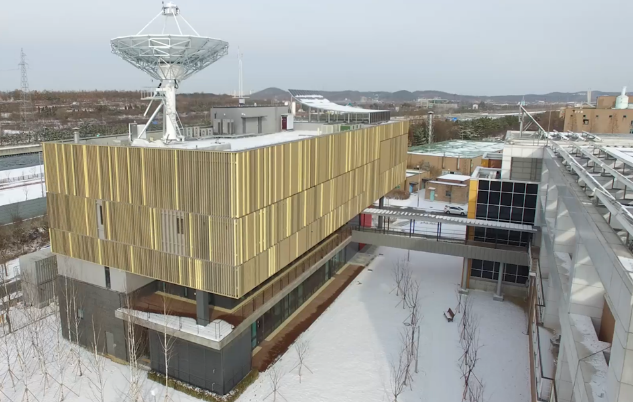